АОУ ВО ДПО «Вологодский институт развития образования»Единый методический деньобразовательный трек«Внедрение и реализация ФОП ДО»
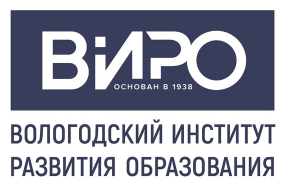 Концепция взаимодействия с родителями в условиях современного детского сада при реализации ФОП  ДО.
Муниципальное дошкольное образовательное учреждение 
«Детский сад №11 «Сказка»


                      работу выполнила воспитатель
Изюмова Жанна Павловна
г. Белозерск 
2024 год
Цель: Создание условий для благоприятного климата взаимодействия с родителями; вовлечение семьи в единое образовательное пространство; установление доверительных, партнерских взаимоотношений с родителями.
Задачи:
Формирование психолого-педагогических знаний родителей
Приобщение родителей к участию в жизни ДОУ
Оказание помощи семьям воспитанников в развитии и обучении детей
 Главная идея взаимодействия педагога с родителями – это сотрудничество! Сотрудничество предполагает не только взаимные действия, но и взаимопонимание, взаимоуважение, взаимодоверие, взаимовлияние. Активная совместная работа педагогов и родителей позволяет лучше узнать друг друга, способствует усилению взаимоотношений.
Основные принципы при организации работы с семьей:
Открытость детского сада для семьи ( каждому родителю обеспечивается возможность знать и видеть, как живет и развивается его ребенок)
Сотрудничество педагогов и родителей в воспитании детей
Создание активной развивающей среды,  активных форм общения детей и взрослых, обеспечивающих единые подходы к развитию ребенка в семье и в ДОУ
Диагностика общих и частных проблем в воспитании и развитии ребенка
Инновационные (нетрадиционные) формы работы с родителями
Информационно-аналитические ( цель: выявление интересов, потребностей, вопросов родителей, уровня их педагогической грамотности):  проведение социологических срезов, тестов, опросов; «почтовый ящик доверия»; «вопросы – ответы», индивидуальные беседы и др.
Досуговые ( цель: установление эмоционального контакта между педагогами, родителями и детьми): совместные досуги, праздники, развлечения, встречи; выставки работ детей и родителей; различные конкурсы, в том числе интернет конкурсы.
Познавательные ( цель: ознакомление родителей с возрастными и психолого- педагогическими особенностями детей дошкольного возраста, формирование у родителей практических навыков воспитания детей): семинары – практикумы; тренинги; родительские собрания в разной форме; мини – собрания; педагогическая гостиная; мастер классы; игры с педагогическим содержанием; совместные исследовательские проекты и др.
Наглядно – информационные ( цель:ознакомление родителей с работой ДОУ, особенностями воспитания детей; формирование у родителей знаний о воспитании и развитии детей): папки – передвижки, консультации, брошюры; дни открытых дверей; просмотры занятий и других видов деятельности; стенгазеты; выставки работ и фотовыставки; просмотр видео роликов и презентаций, группа в контакте  и сайт детского сада
Родительские собрания
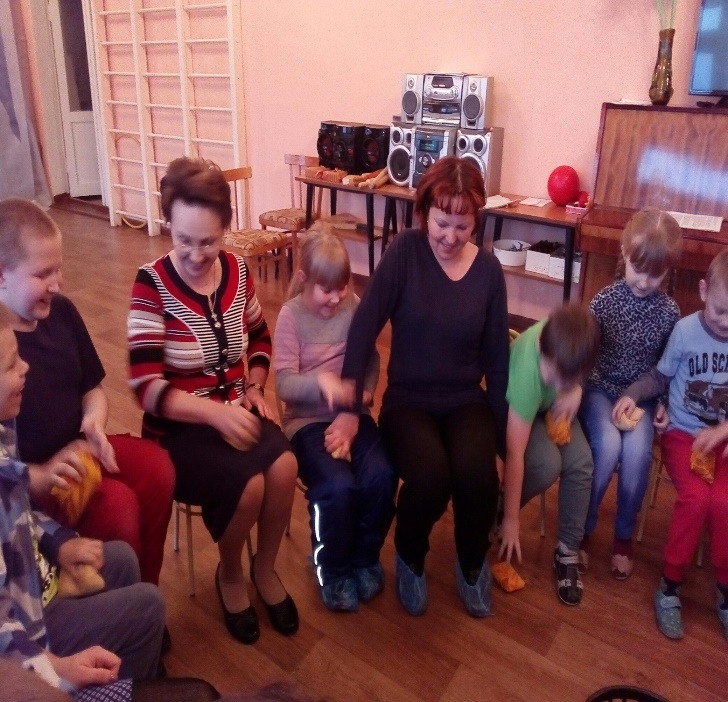 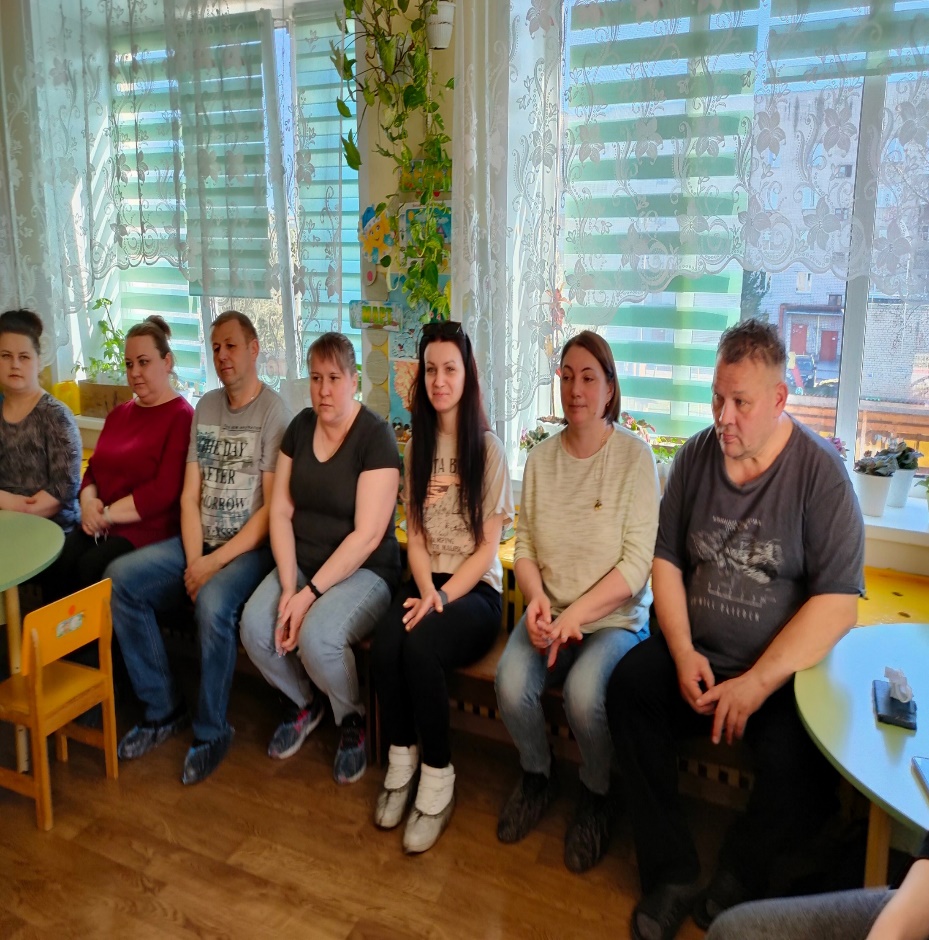 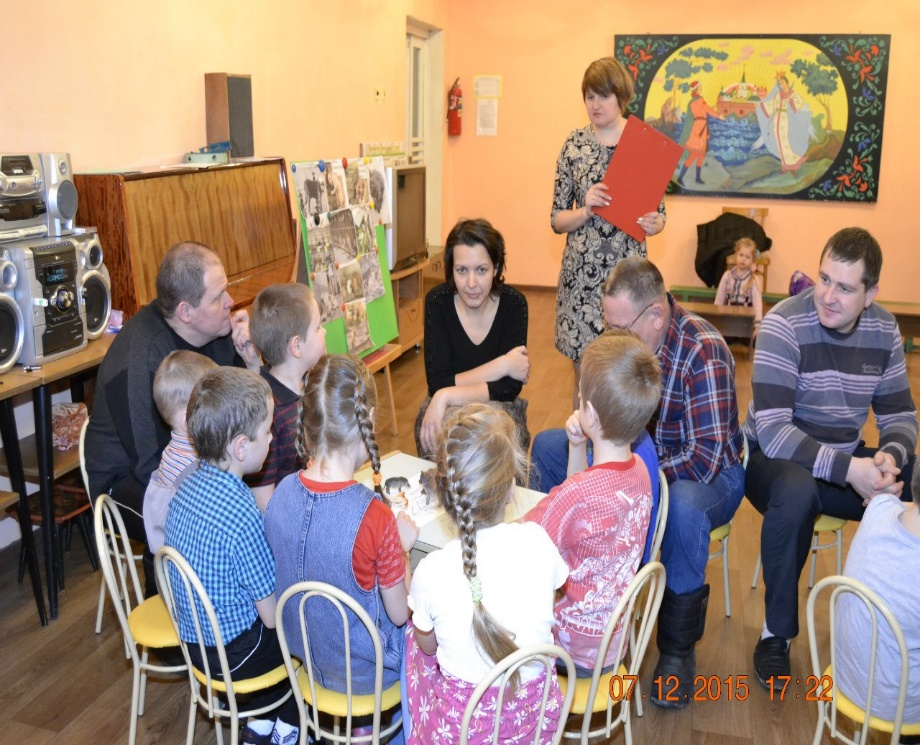 Мероприятие по развитию речи
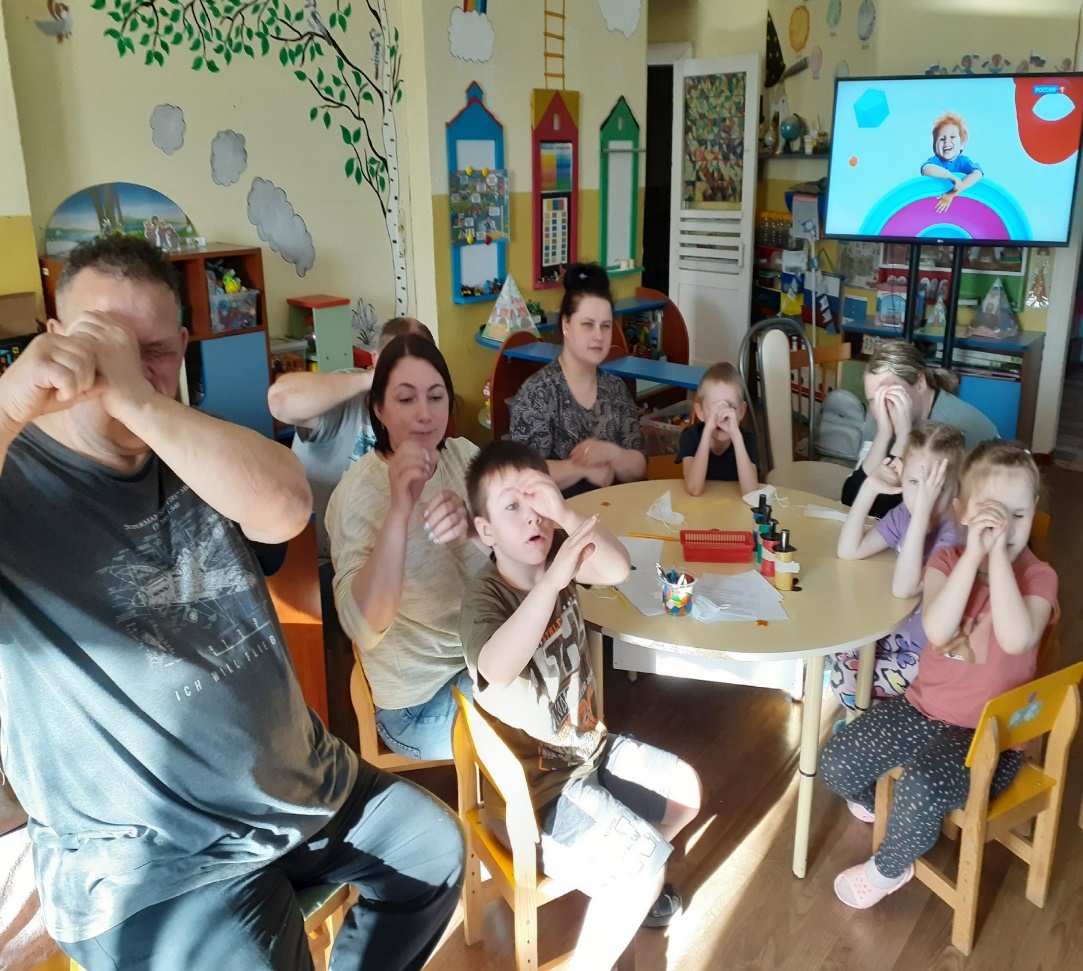 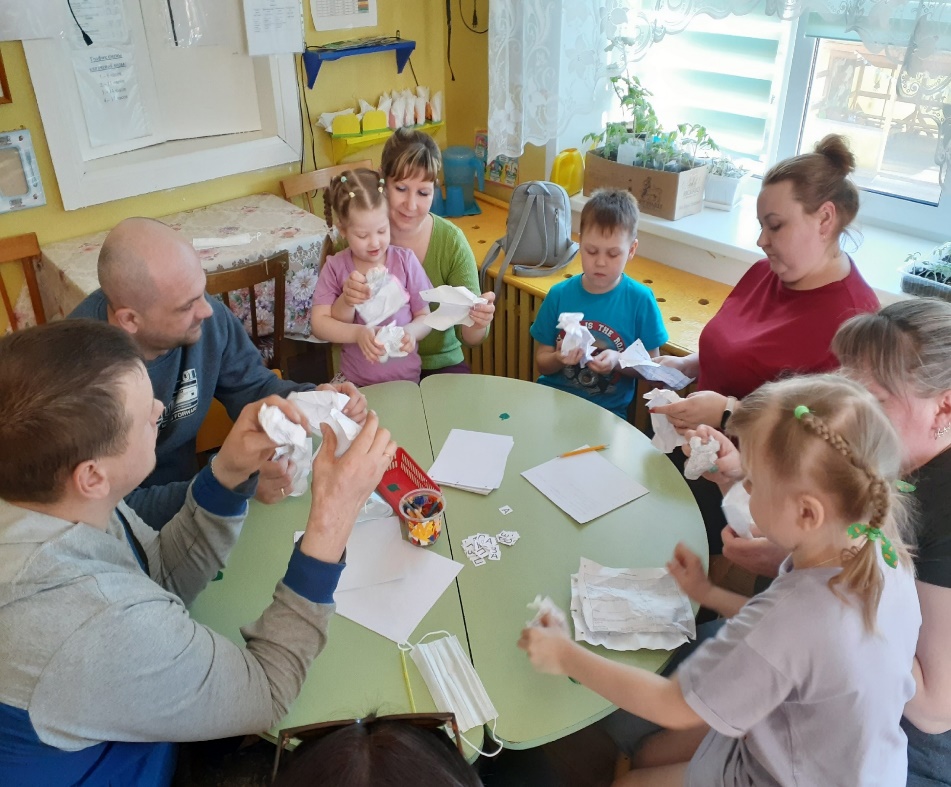 День пожилого человека
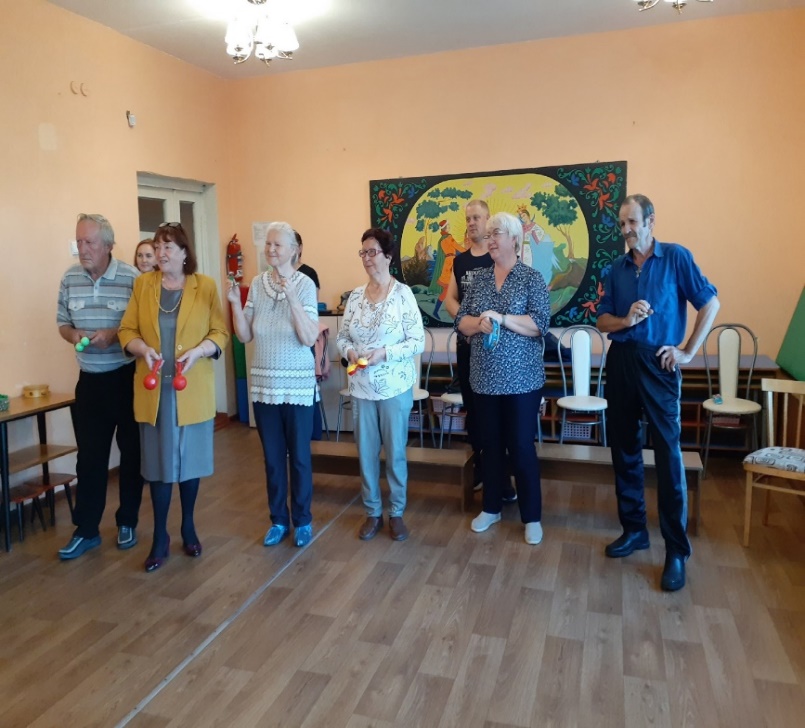 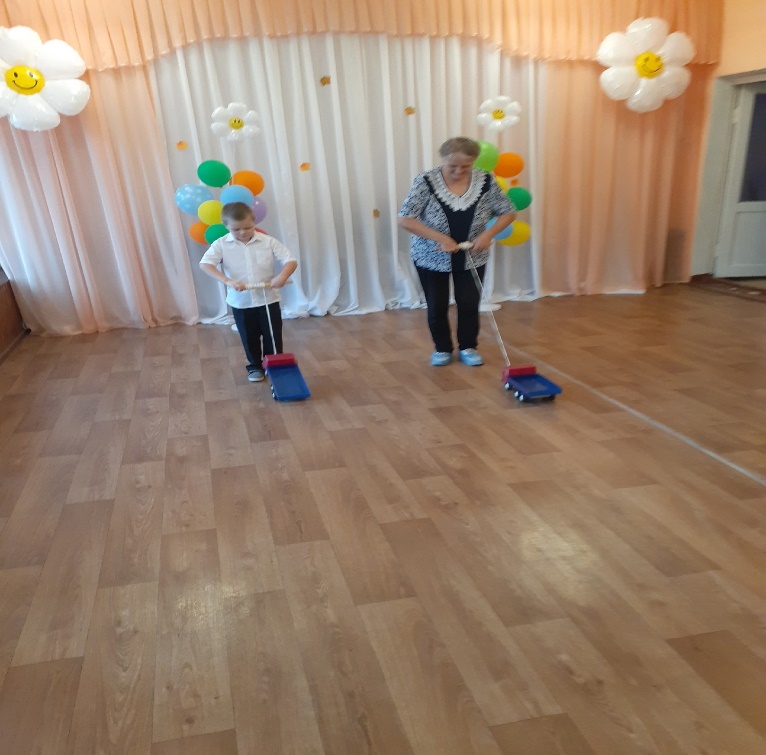 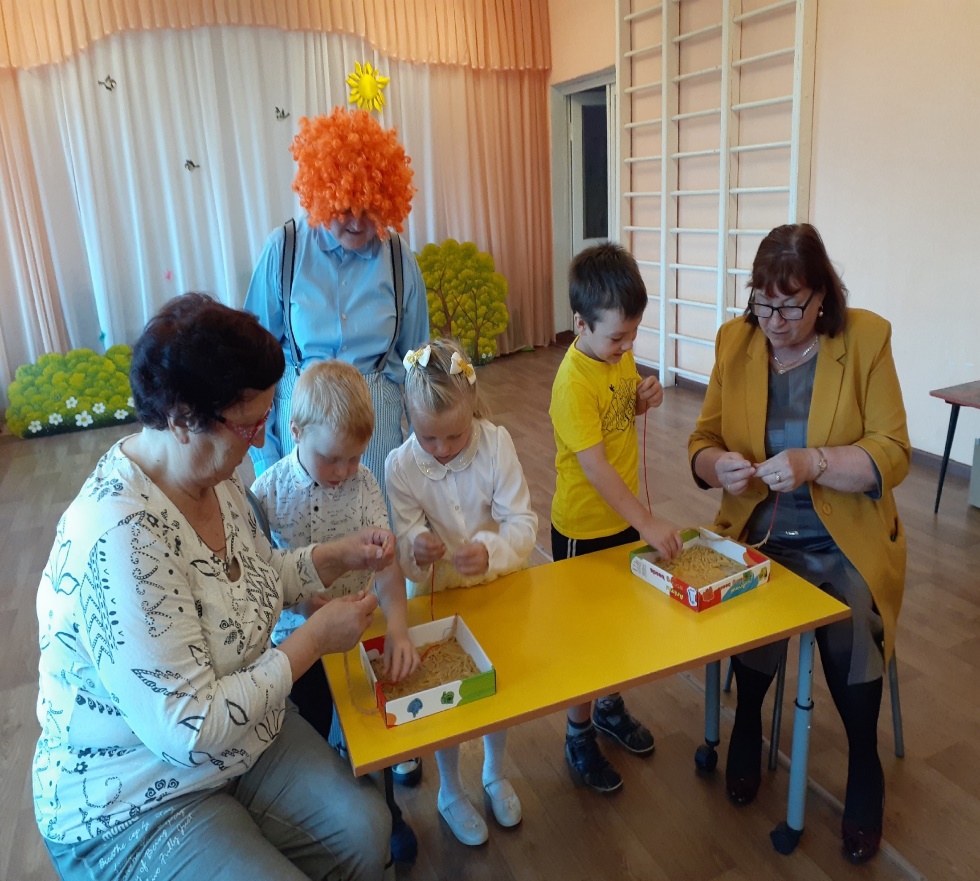 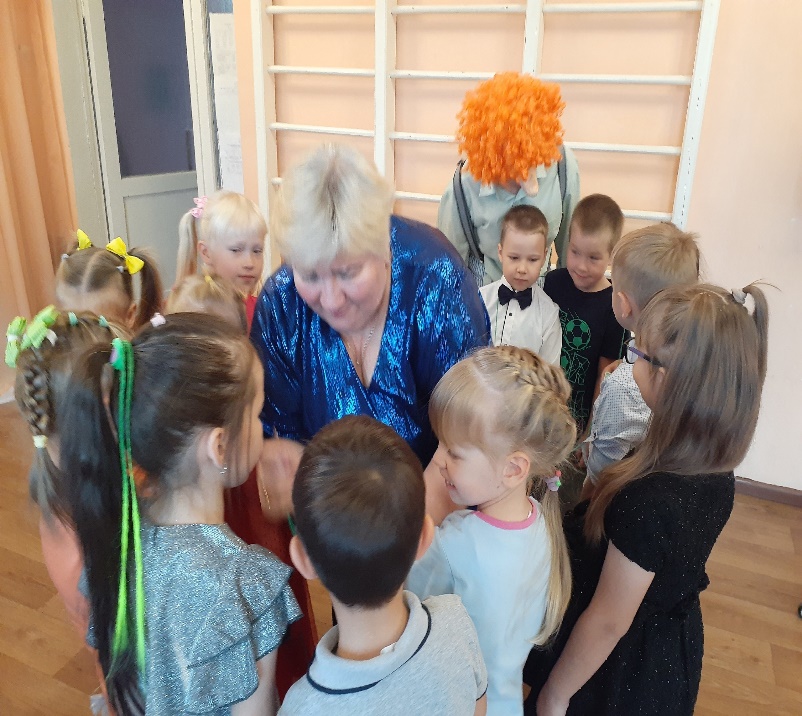 День Матери
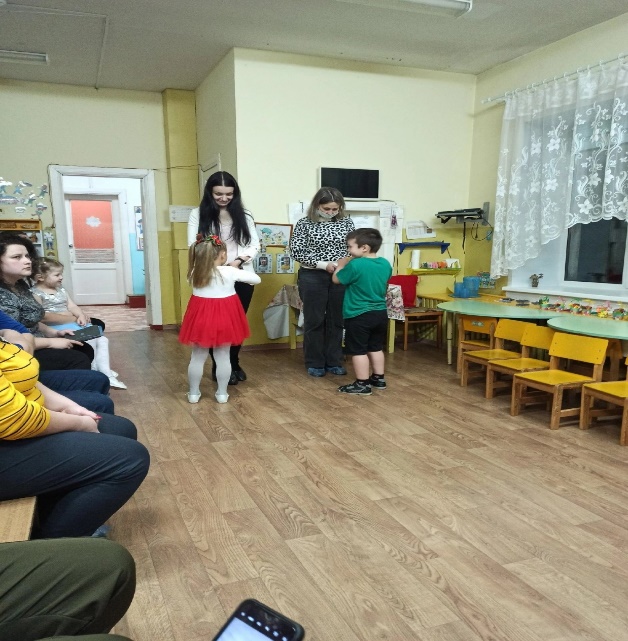 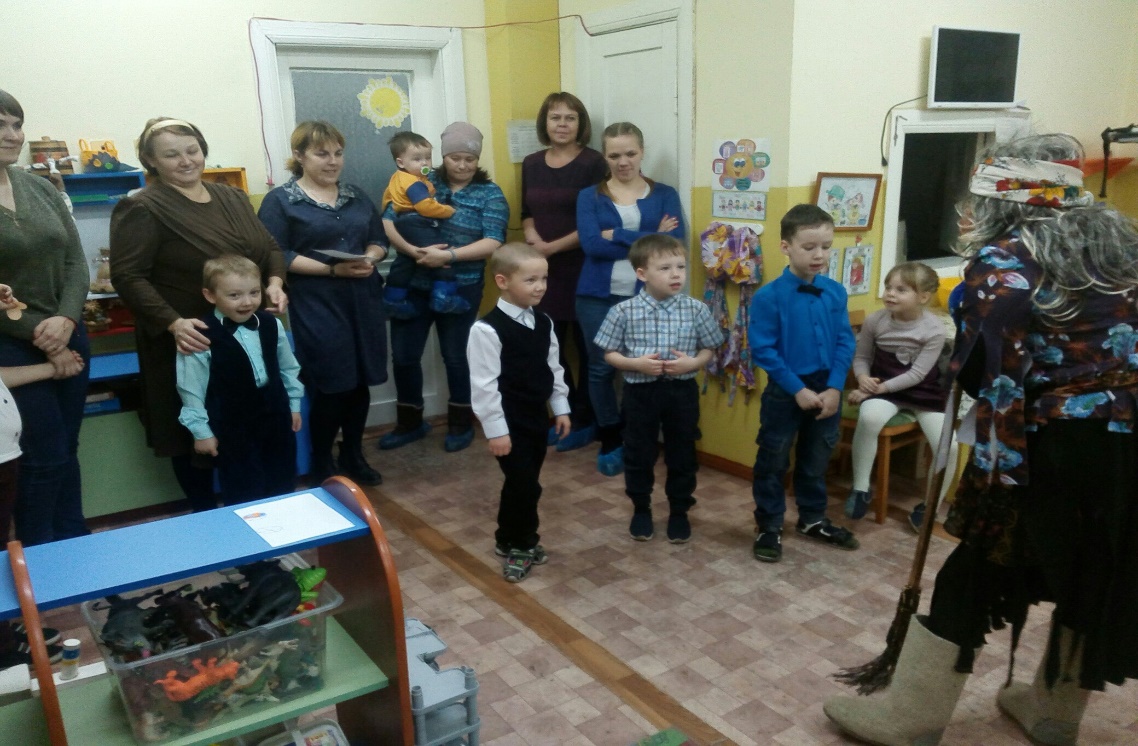 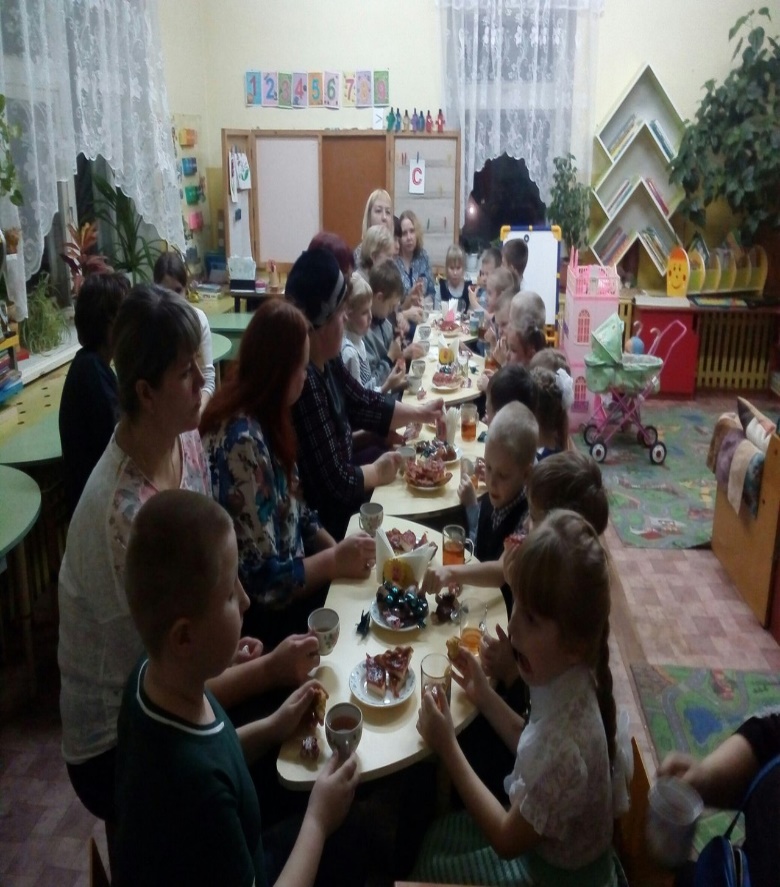 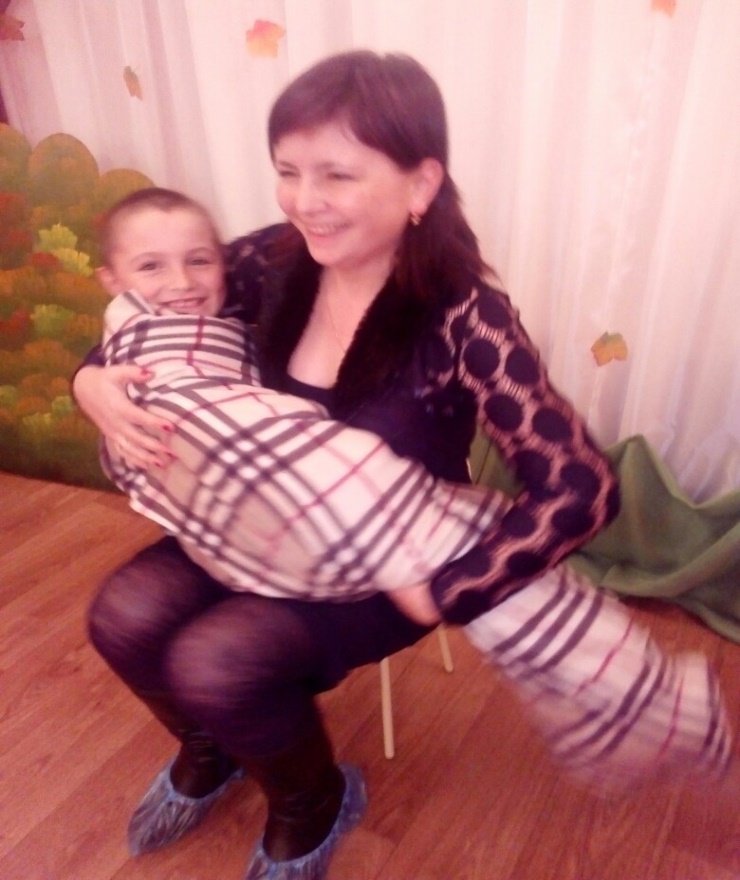 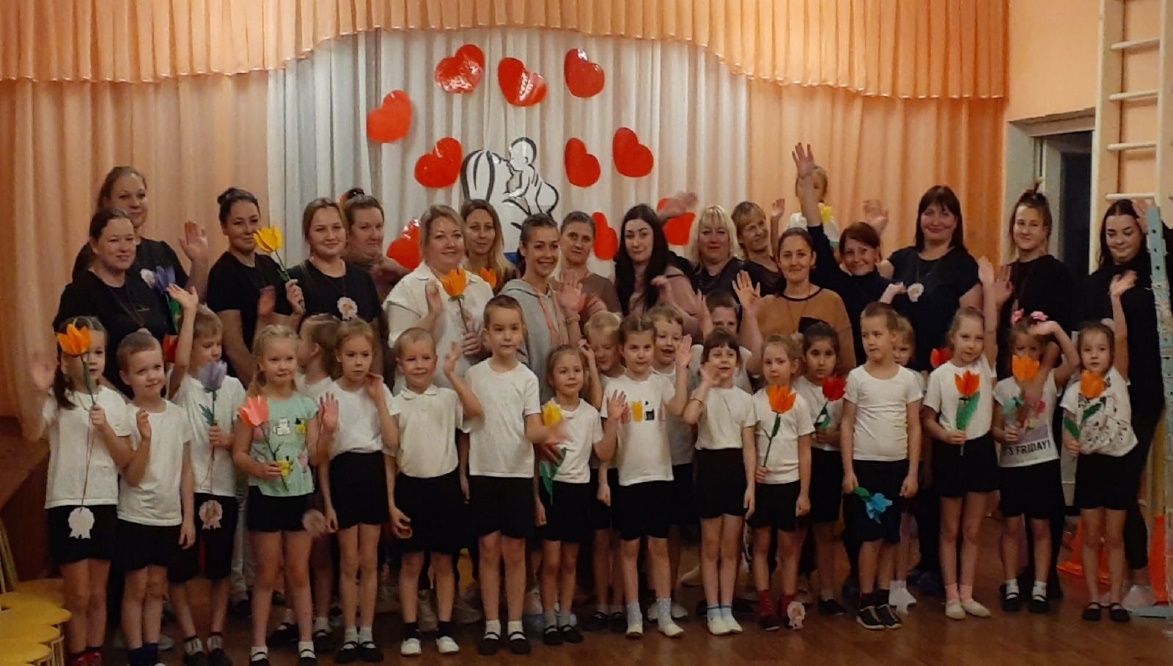 Спортивные развлечения
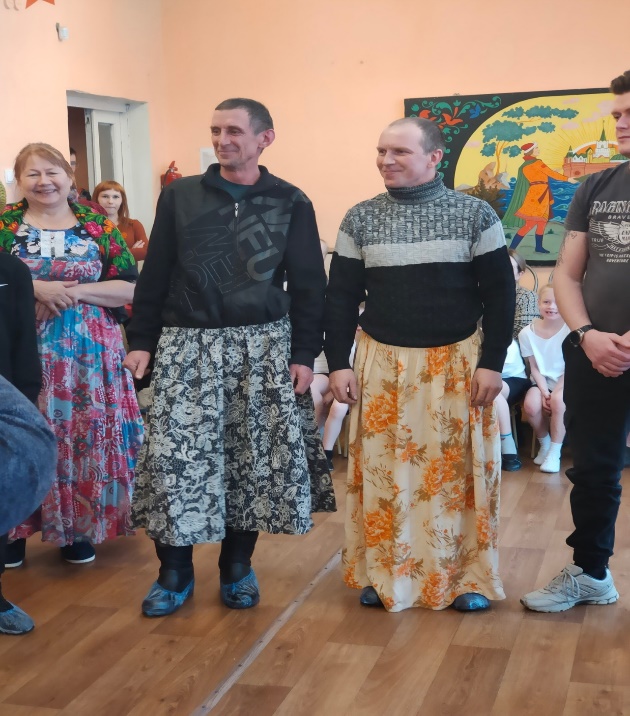 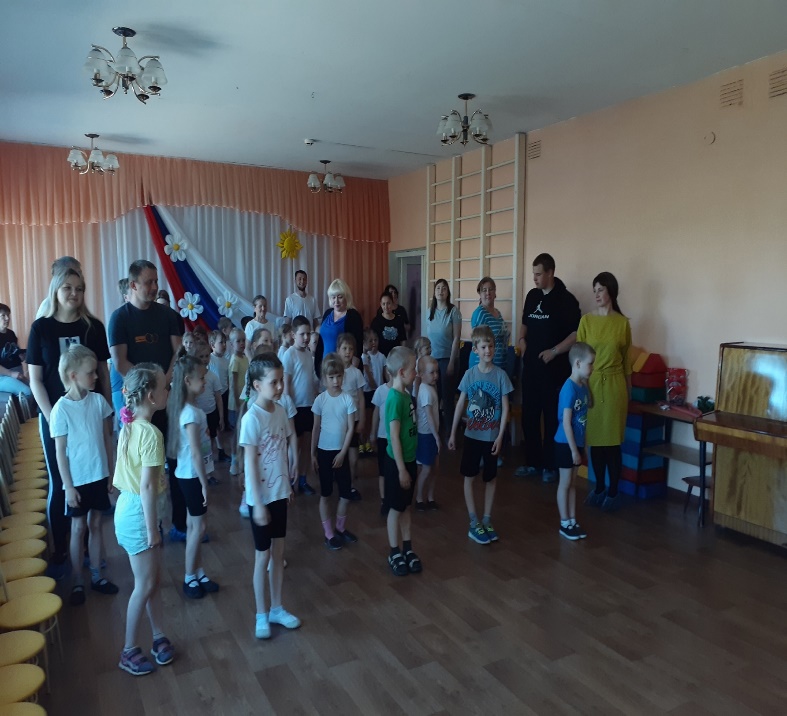 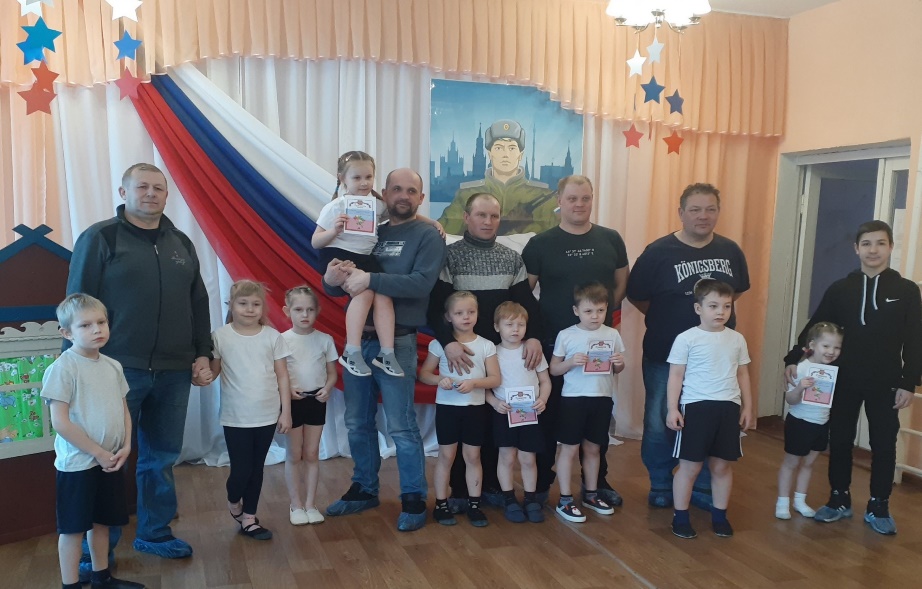 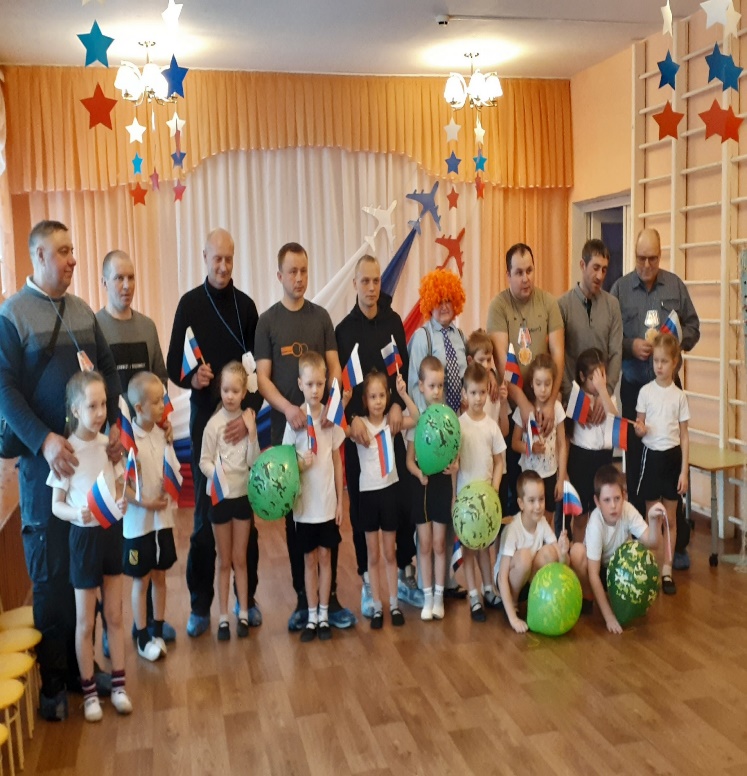 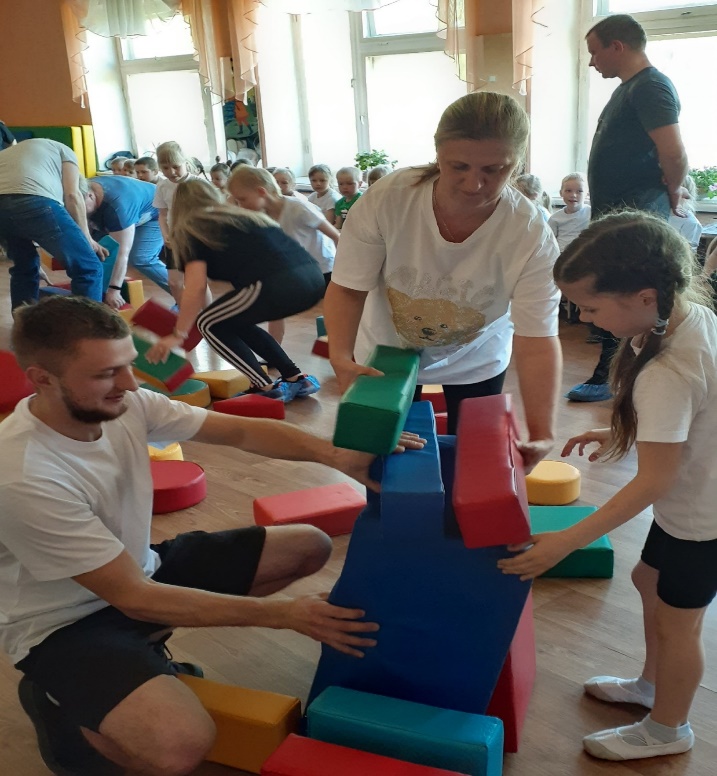 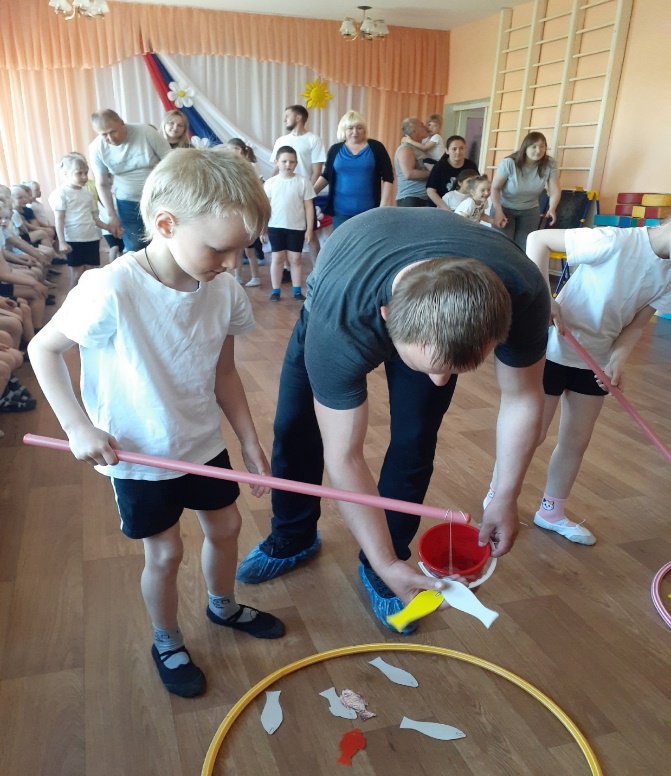 Участие в театральных постановках
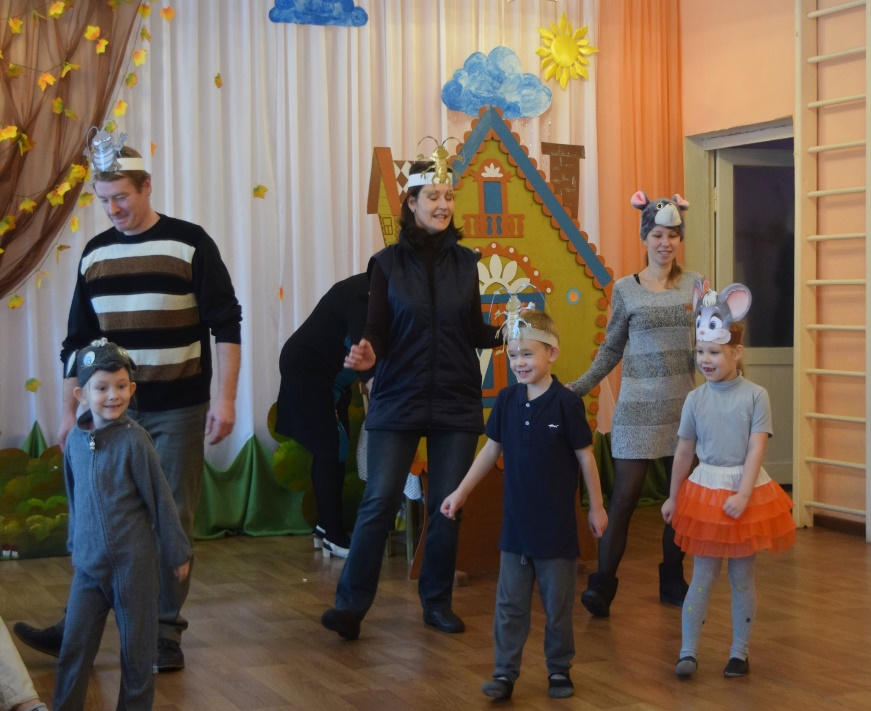 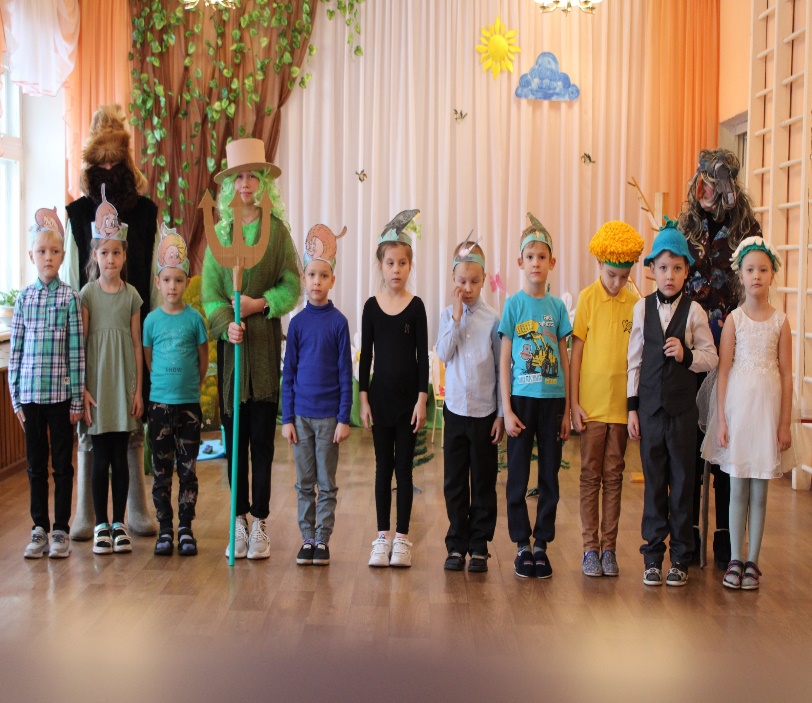 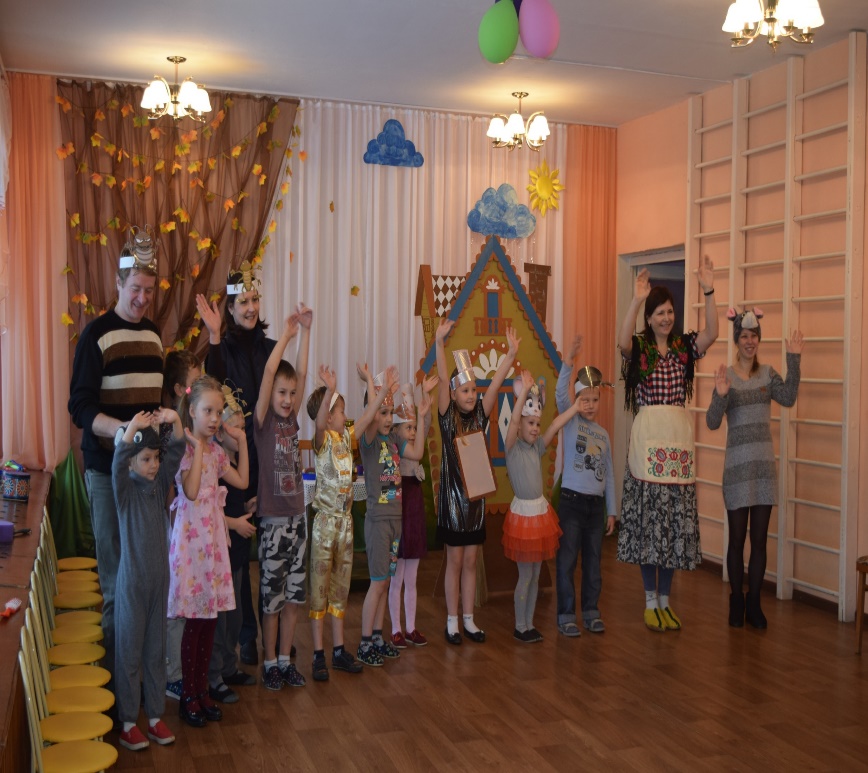 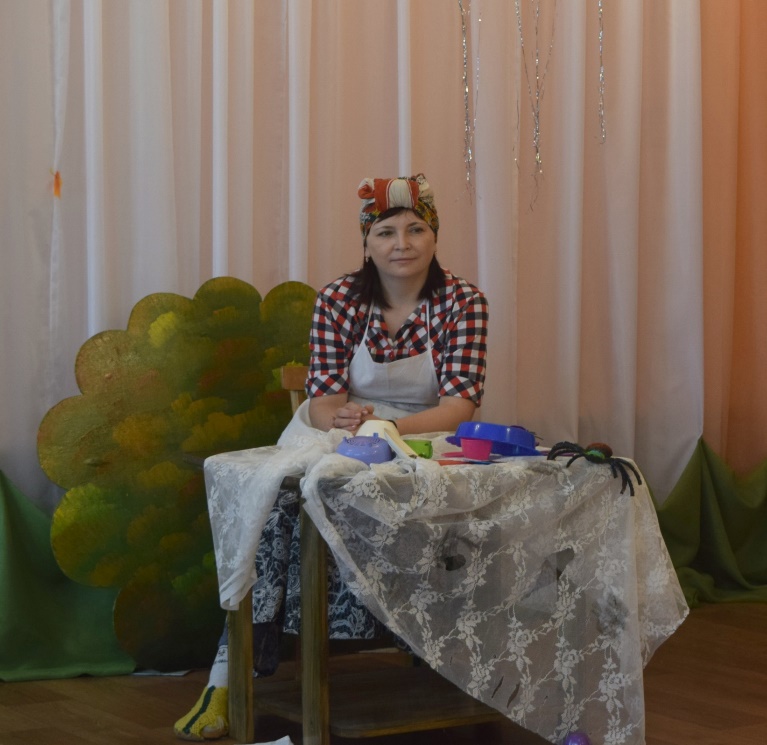 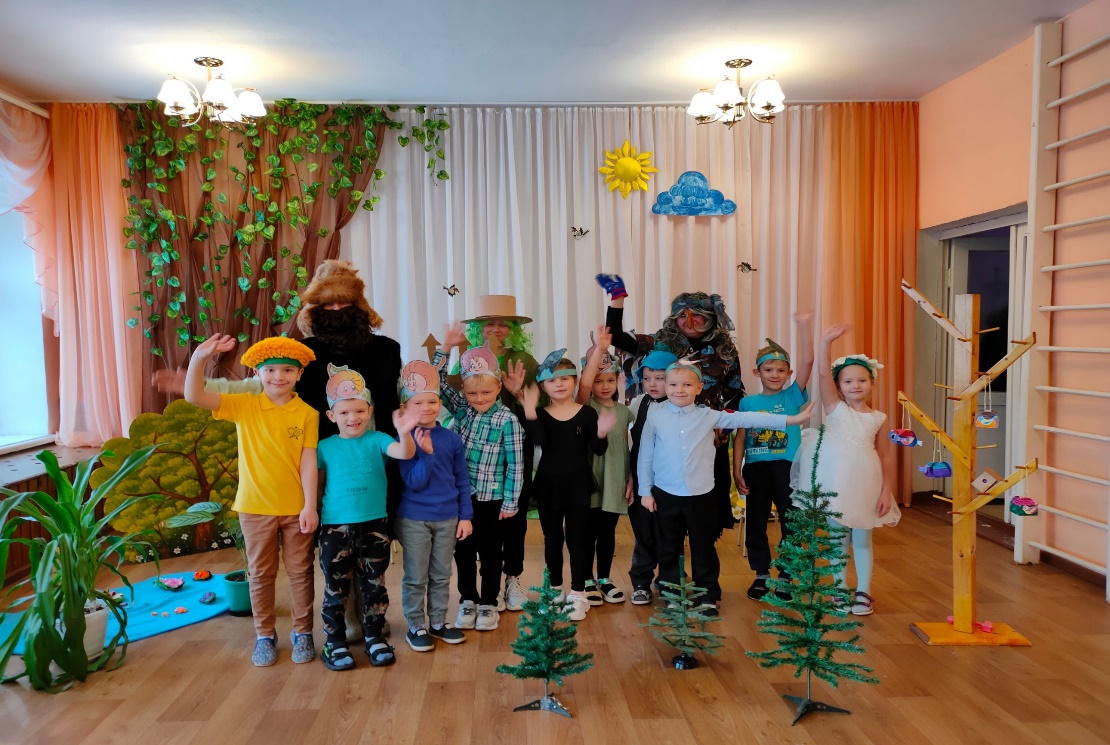 Квест (Знатоки родного города)
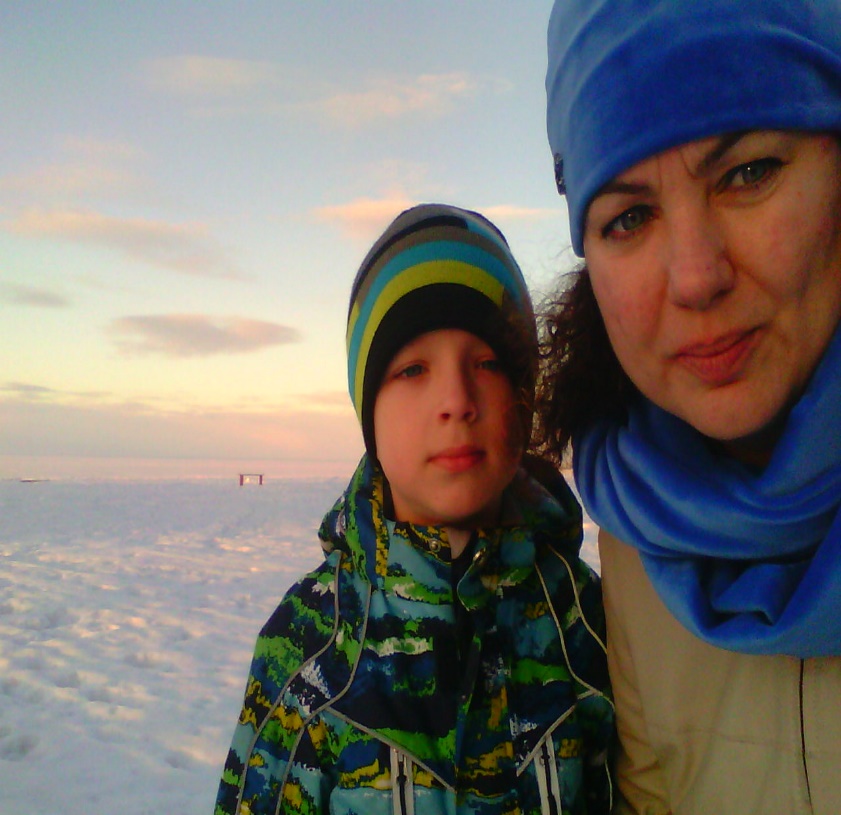 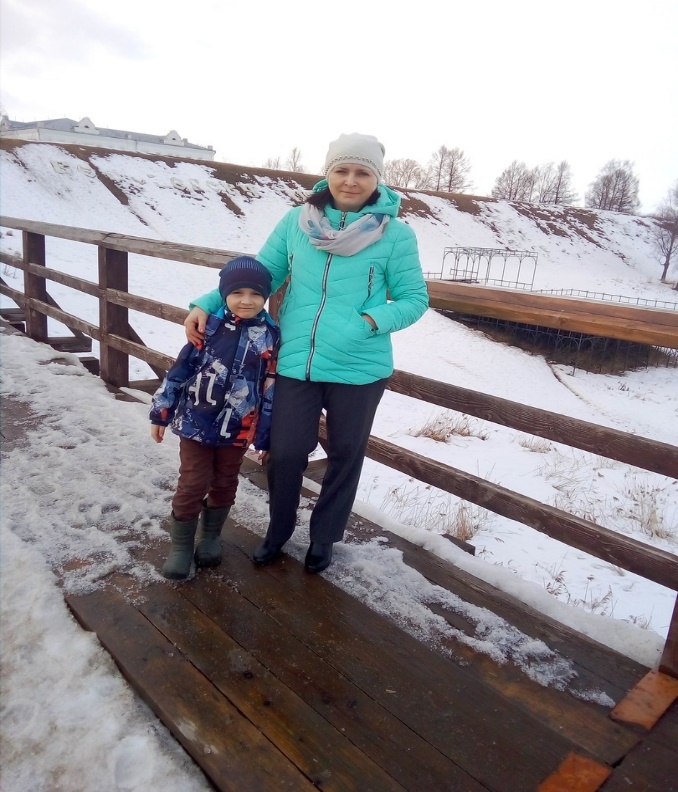 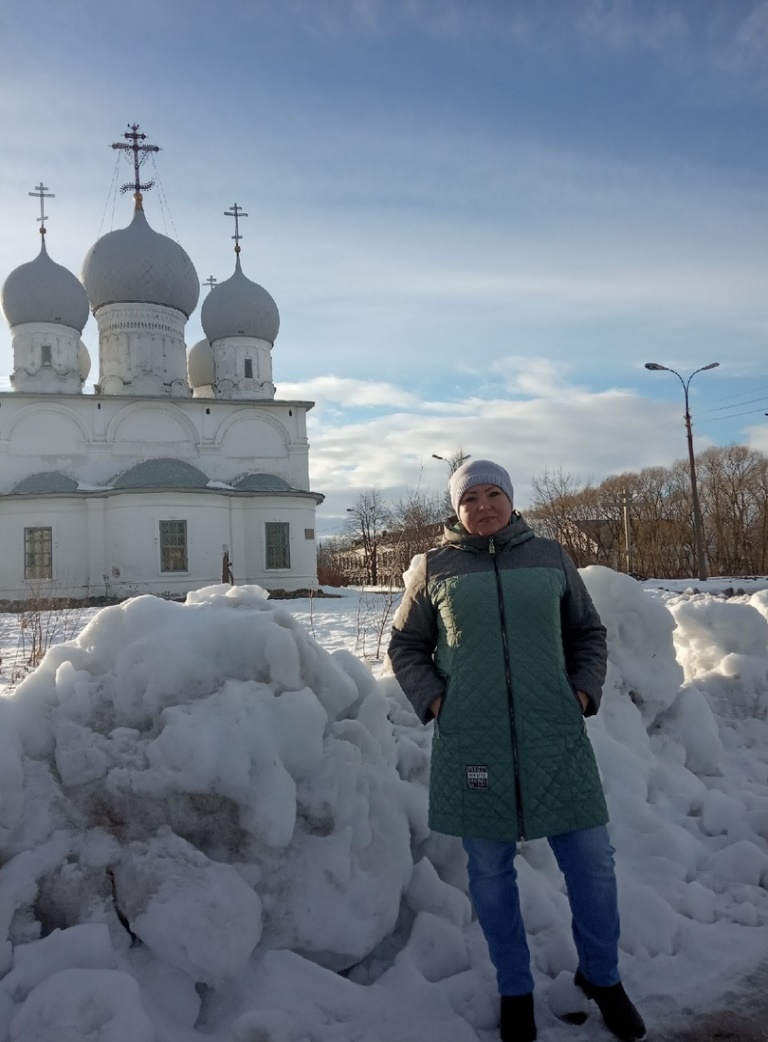 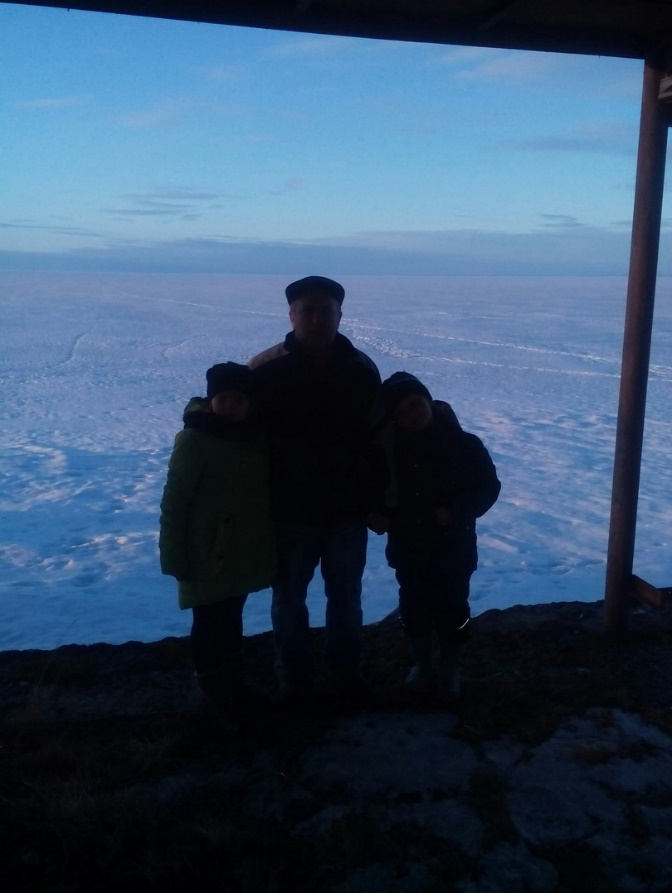 Квест (Поиски новогодних подарков)
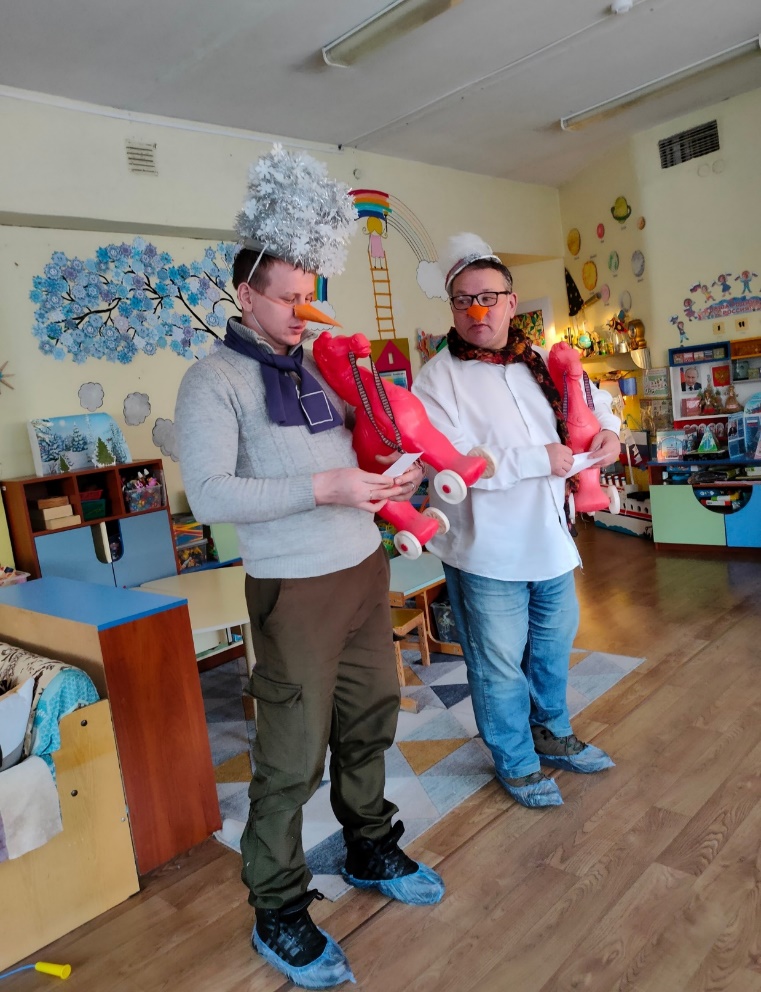 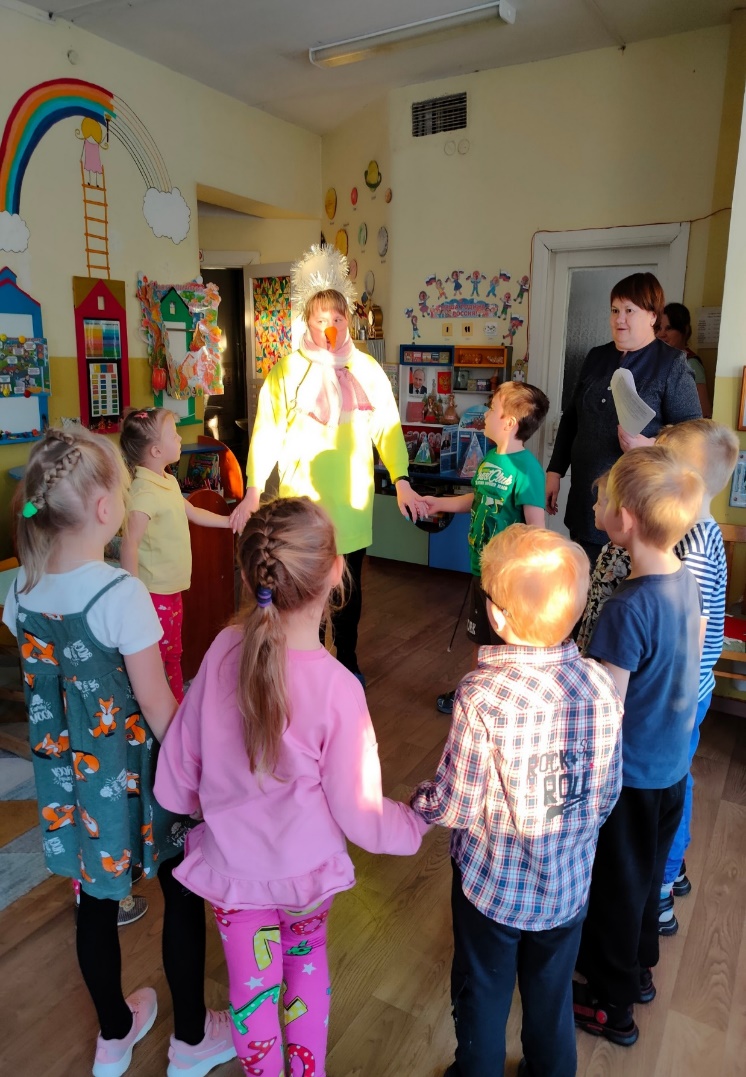 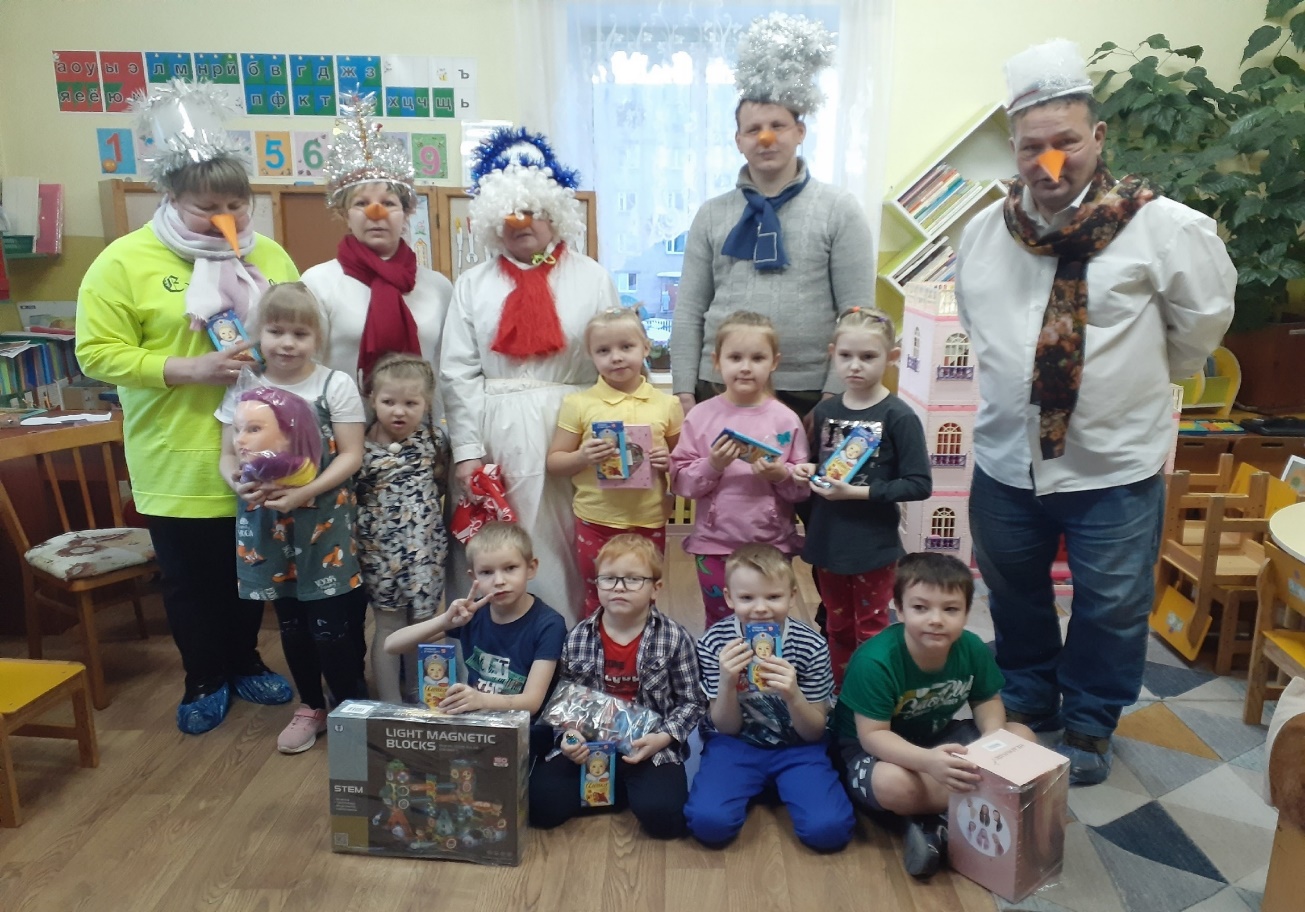 Квест (День матери)
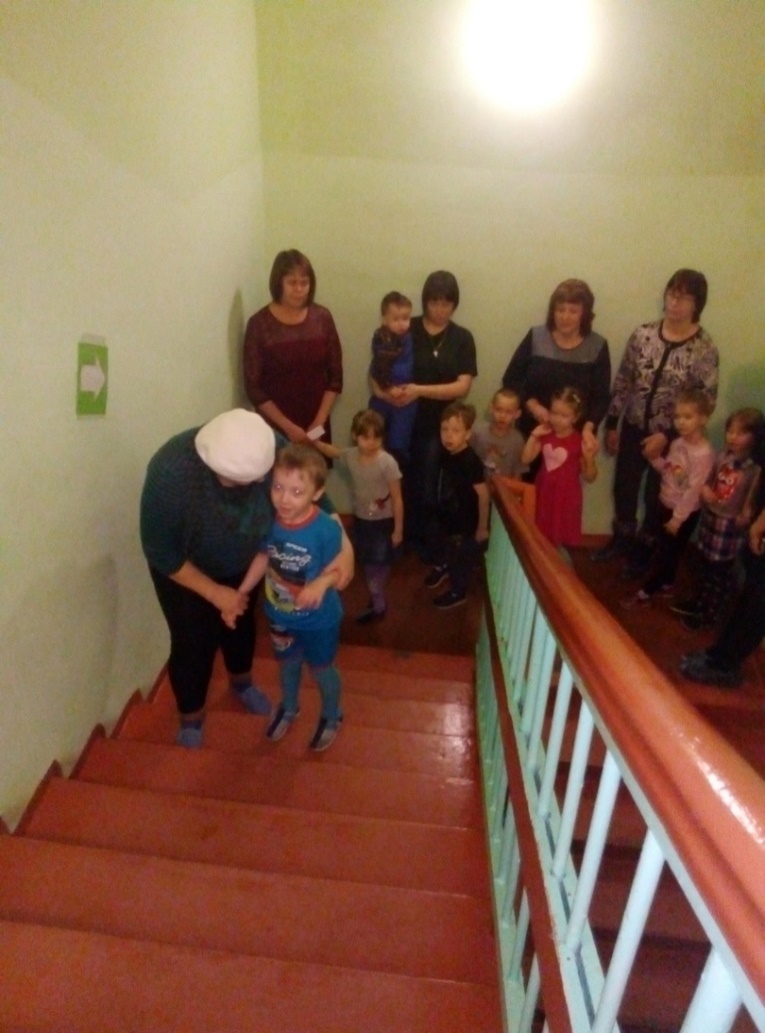 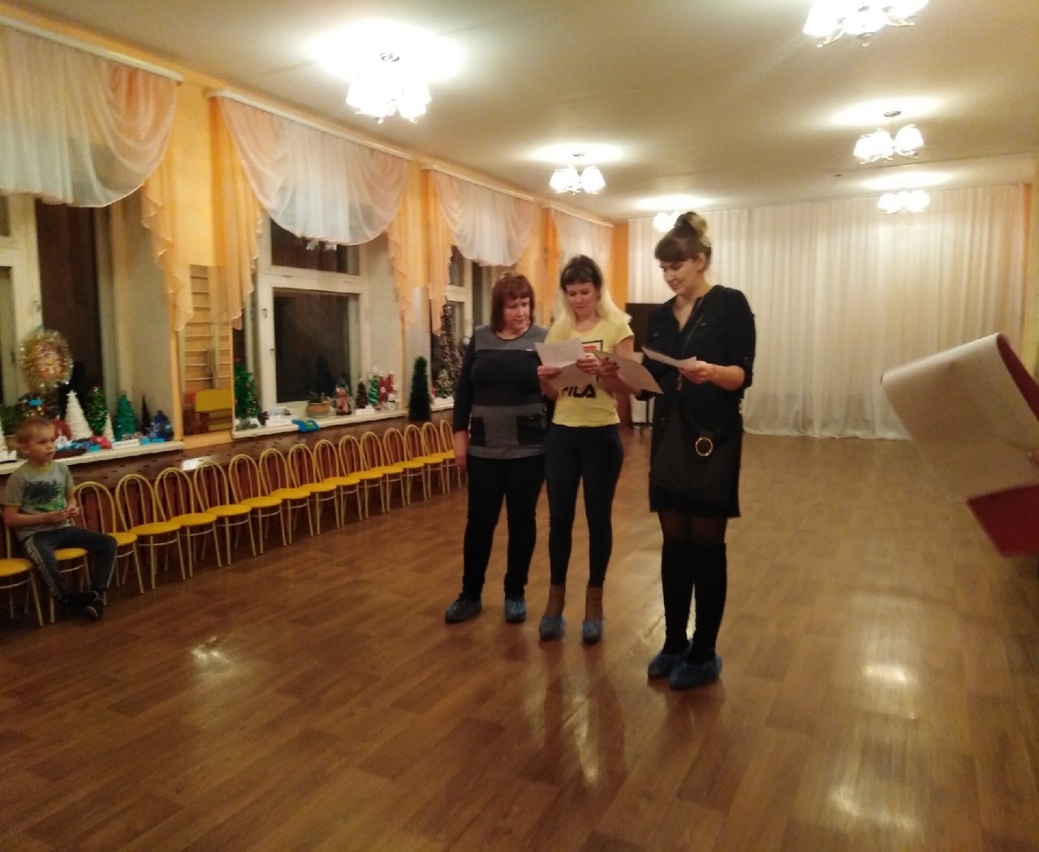 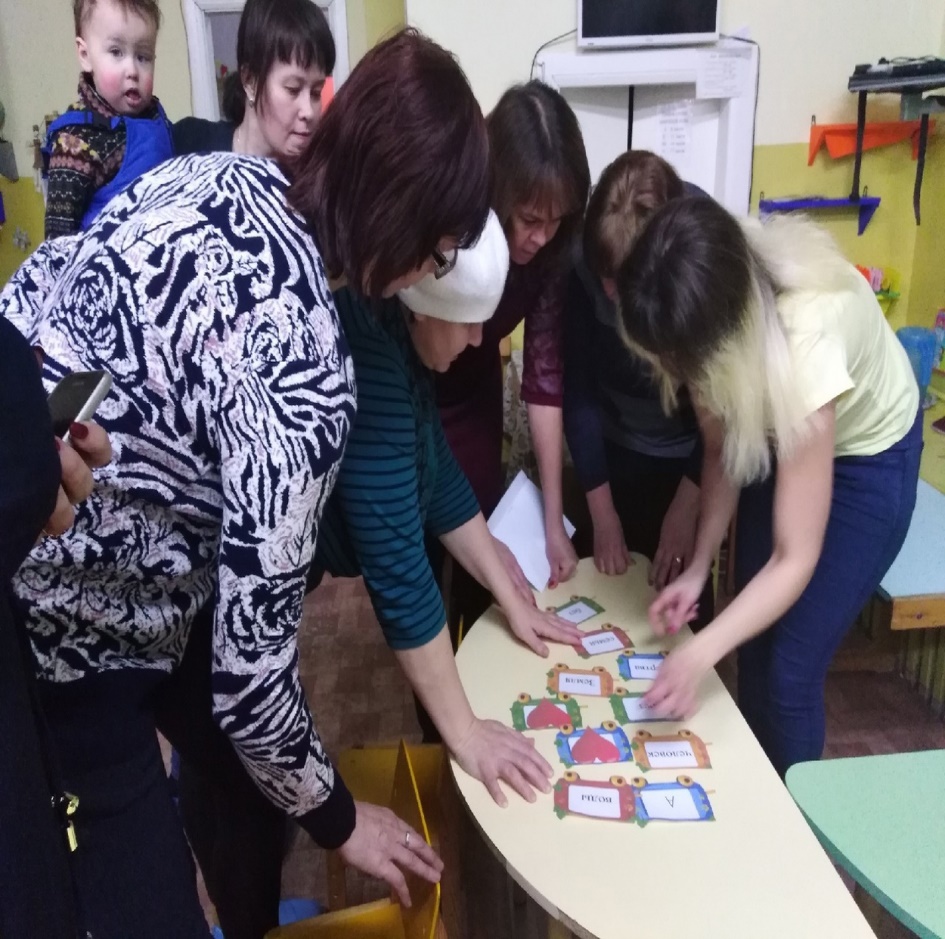 Вечерняя прогулка (в рамках проекта)
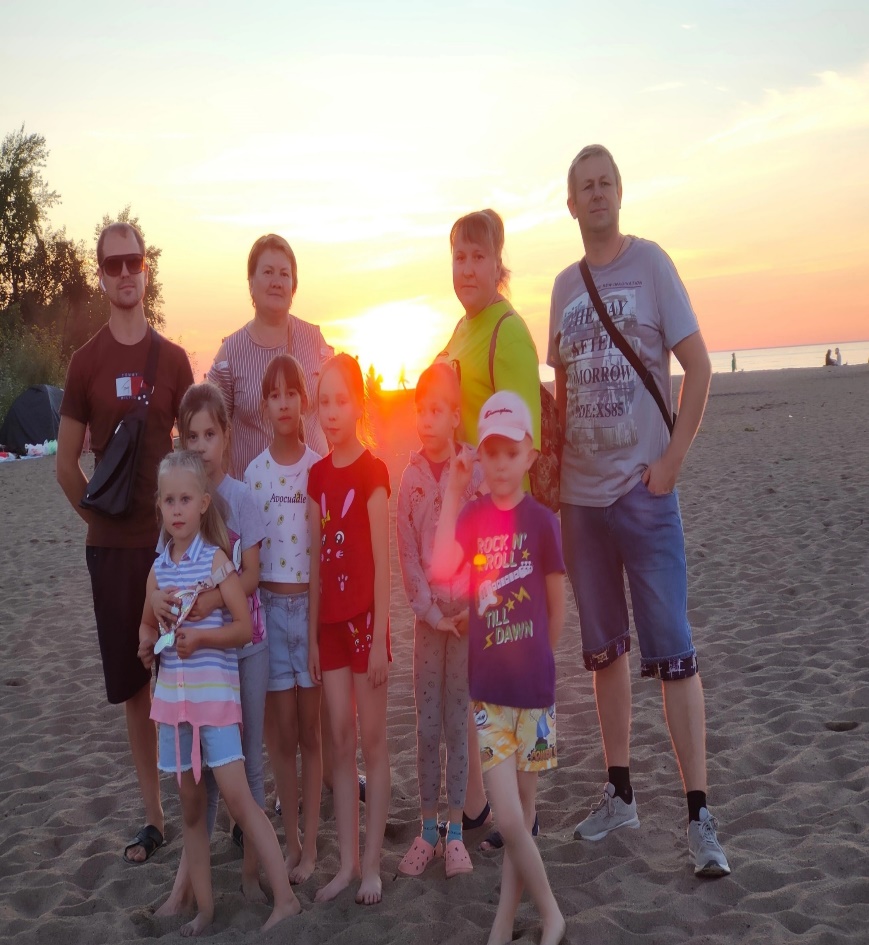 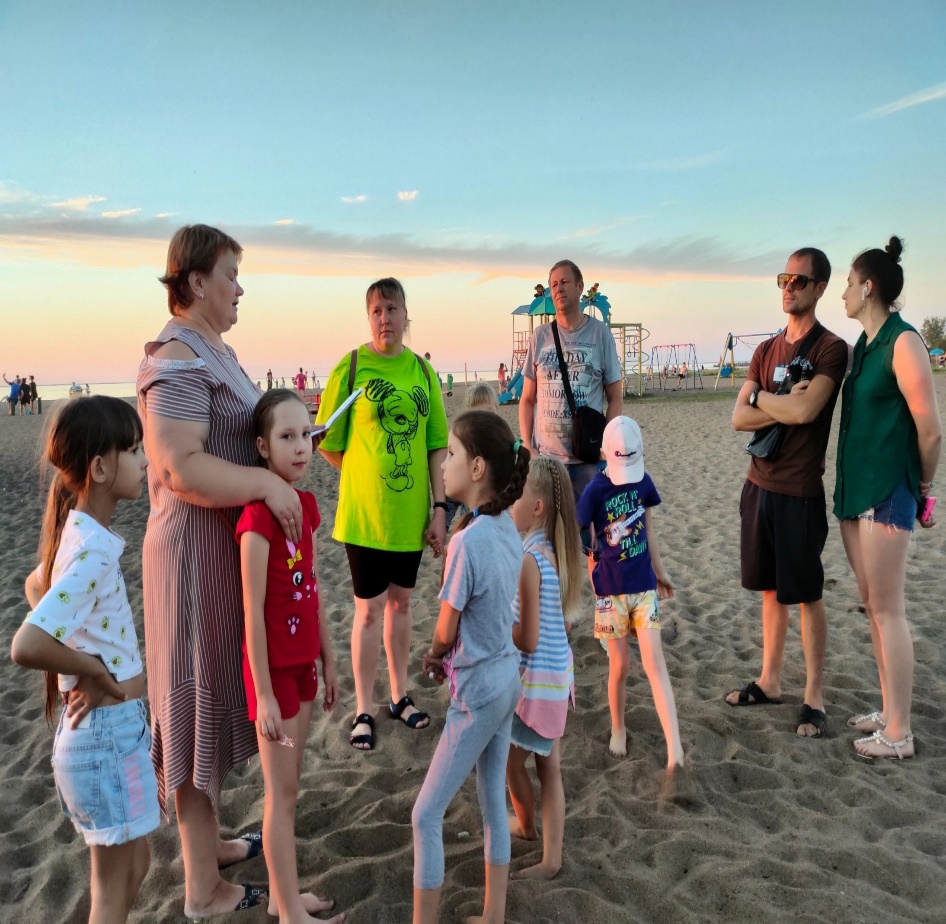 Рождественские балы.
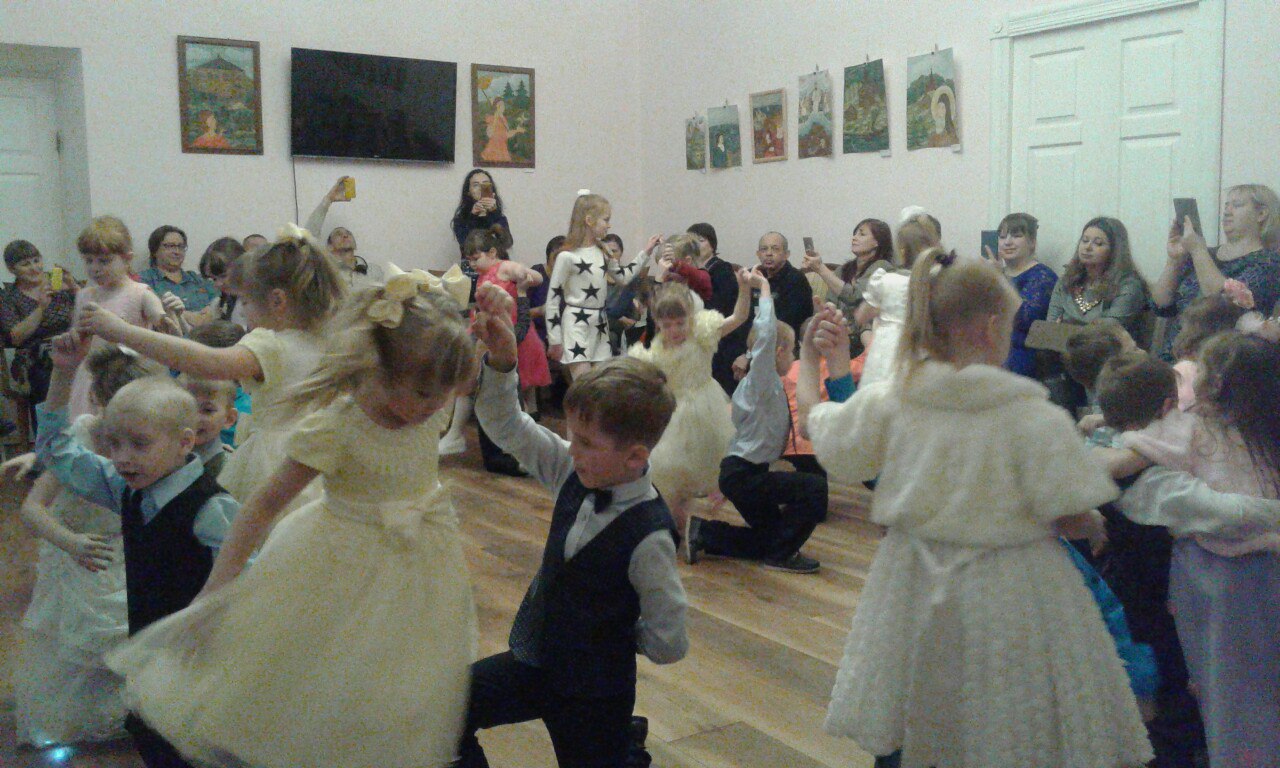 Показ образовательной деятельности
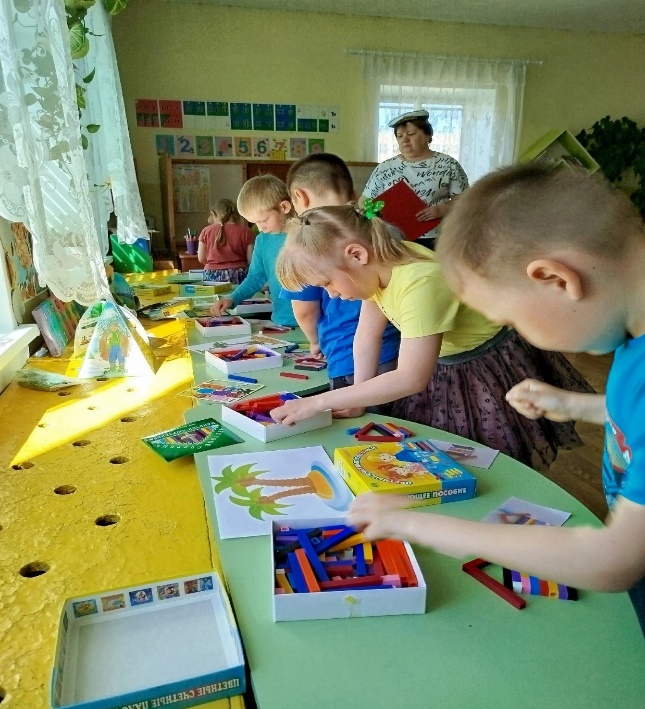 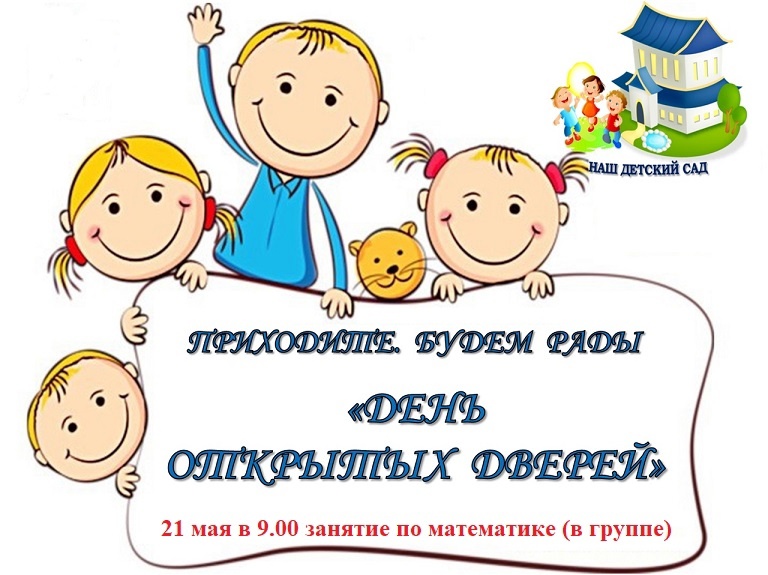 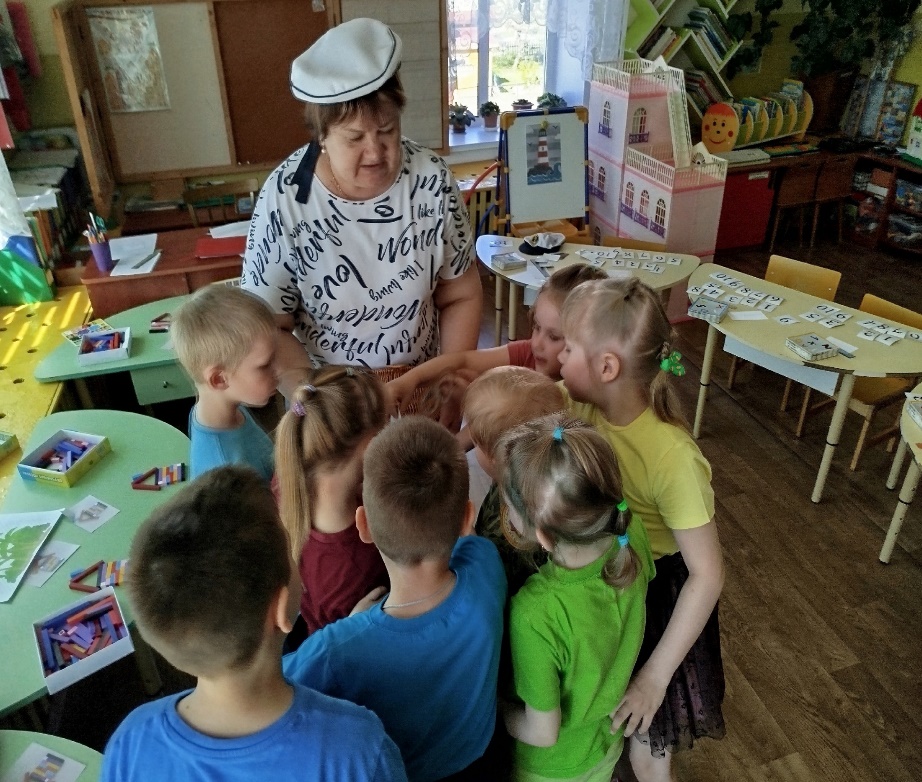 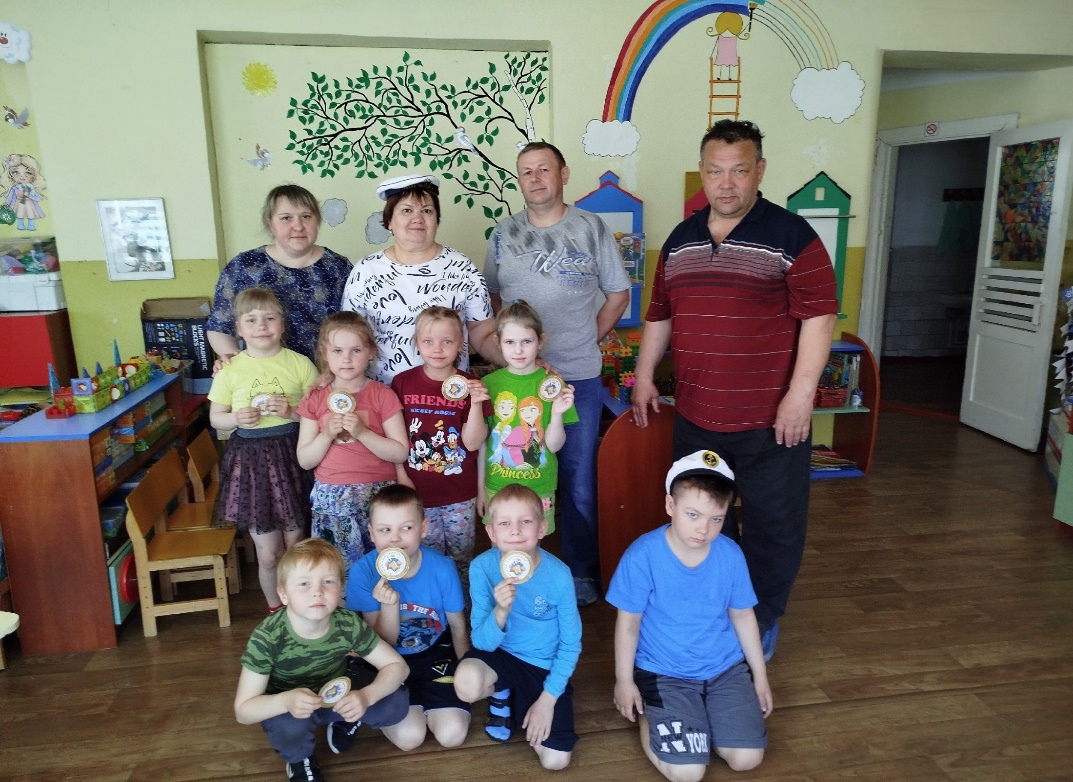 Мастер классы для родителей
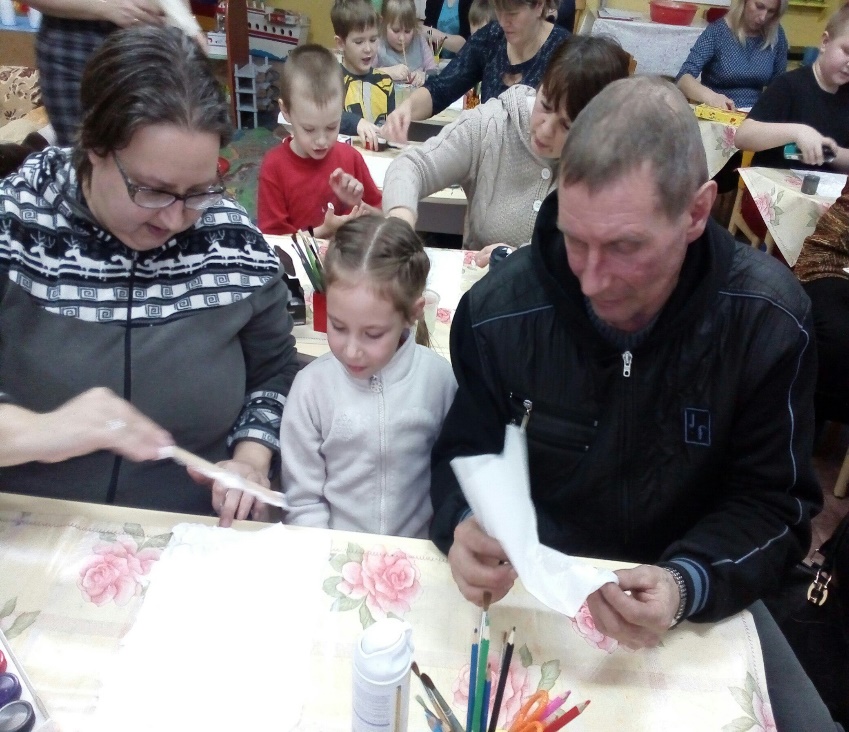 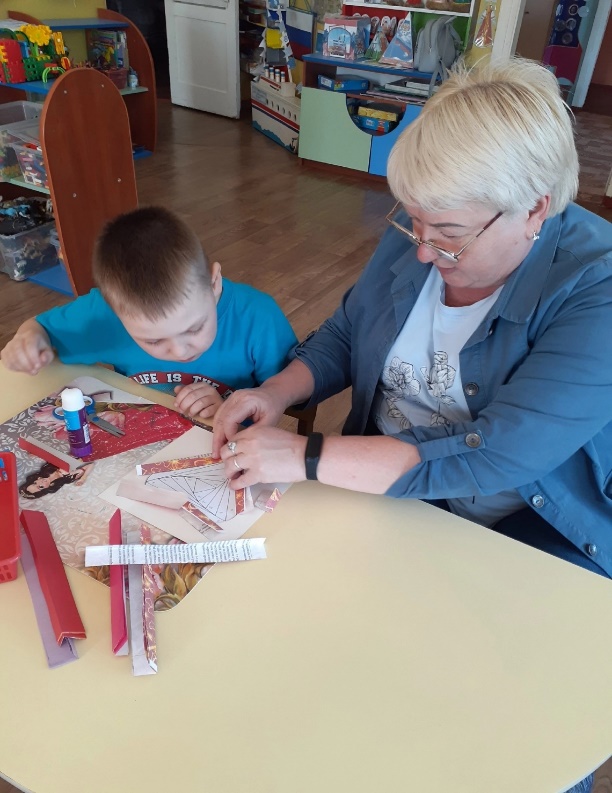 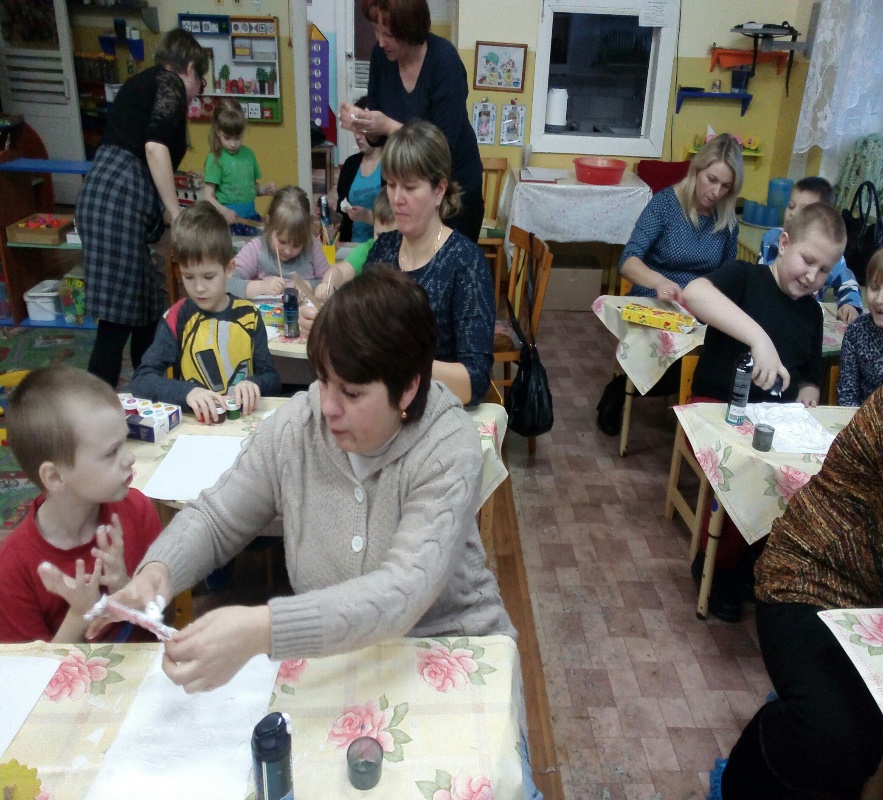 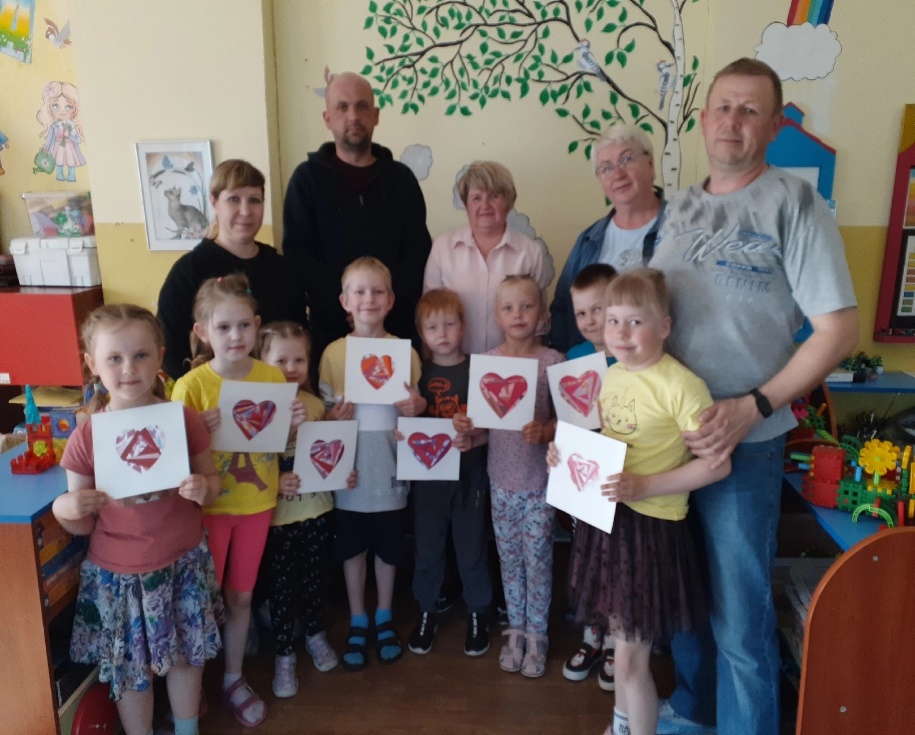 Мастер класс от родителей для детей
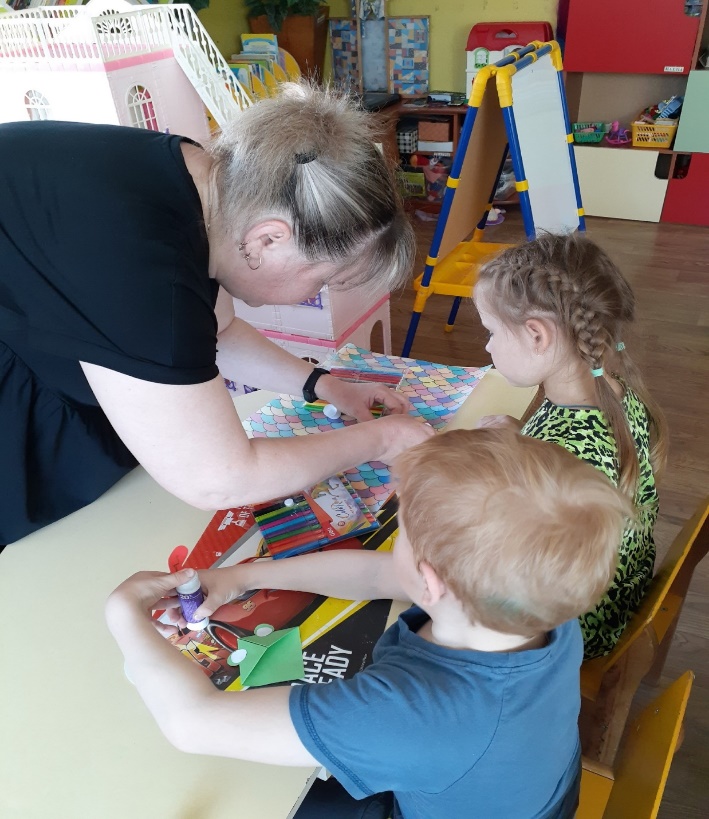 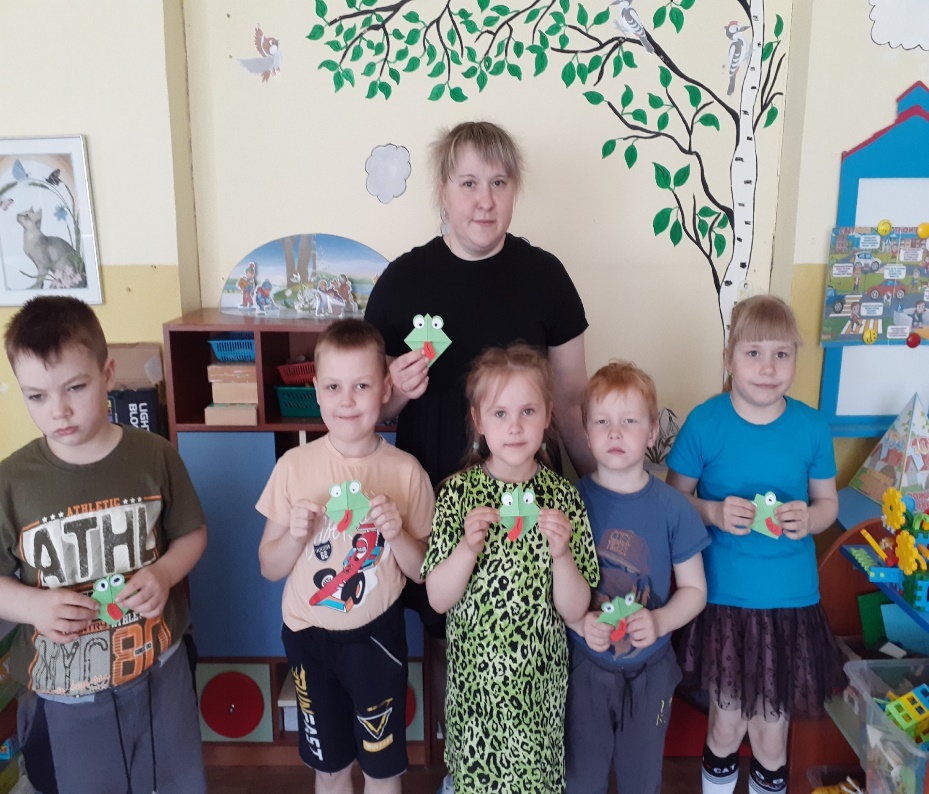 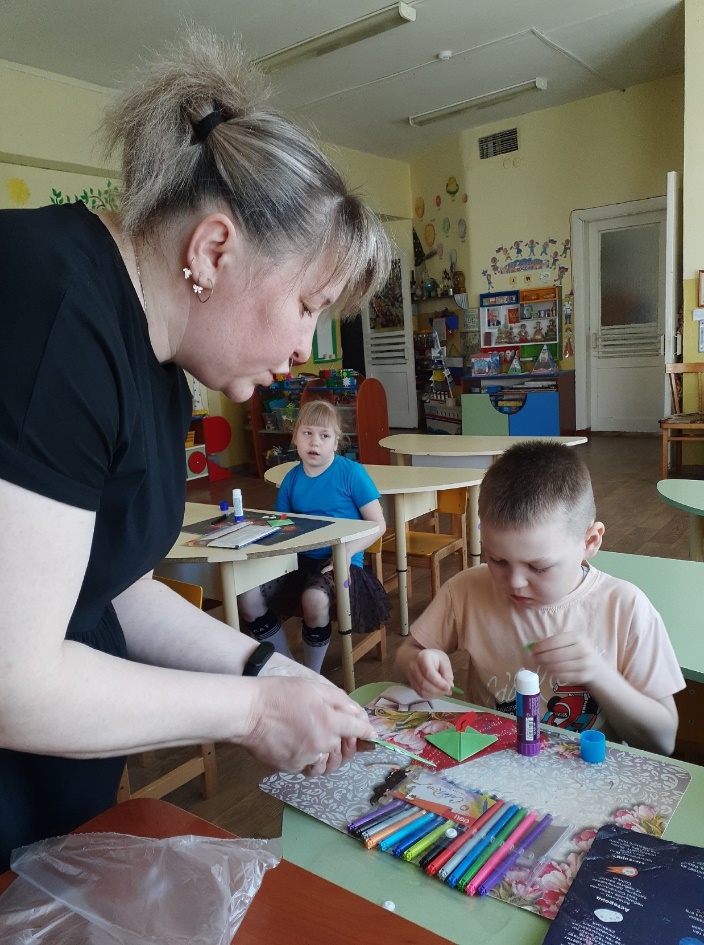 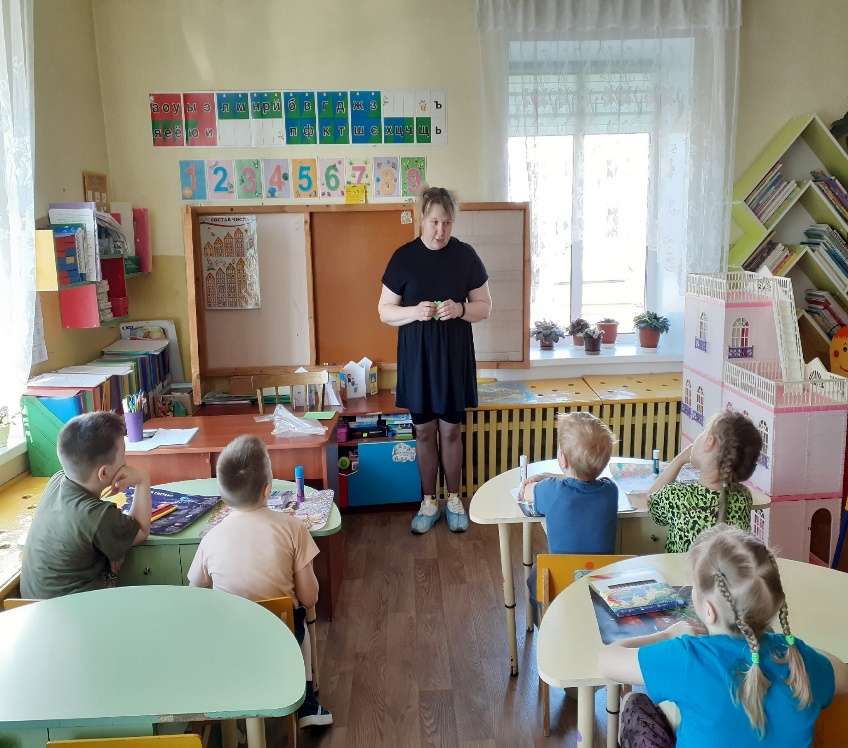 Встреча с родителем воспитанника группы
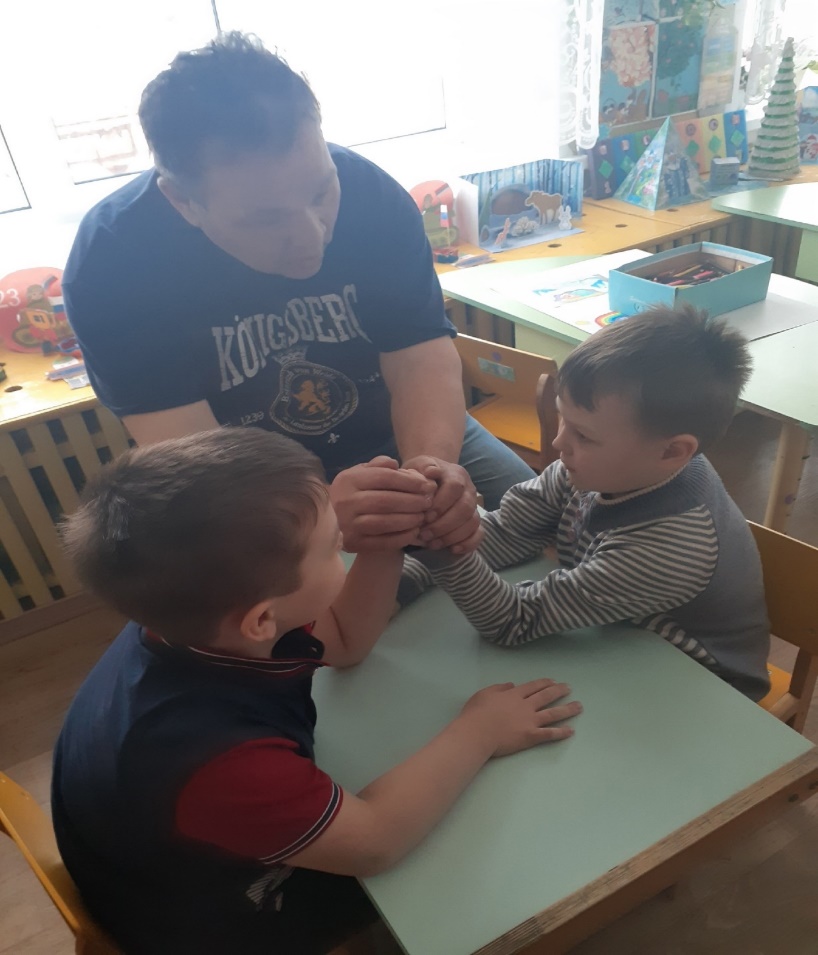 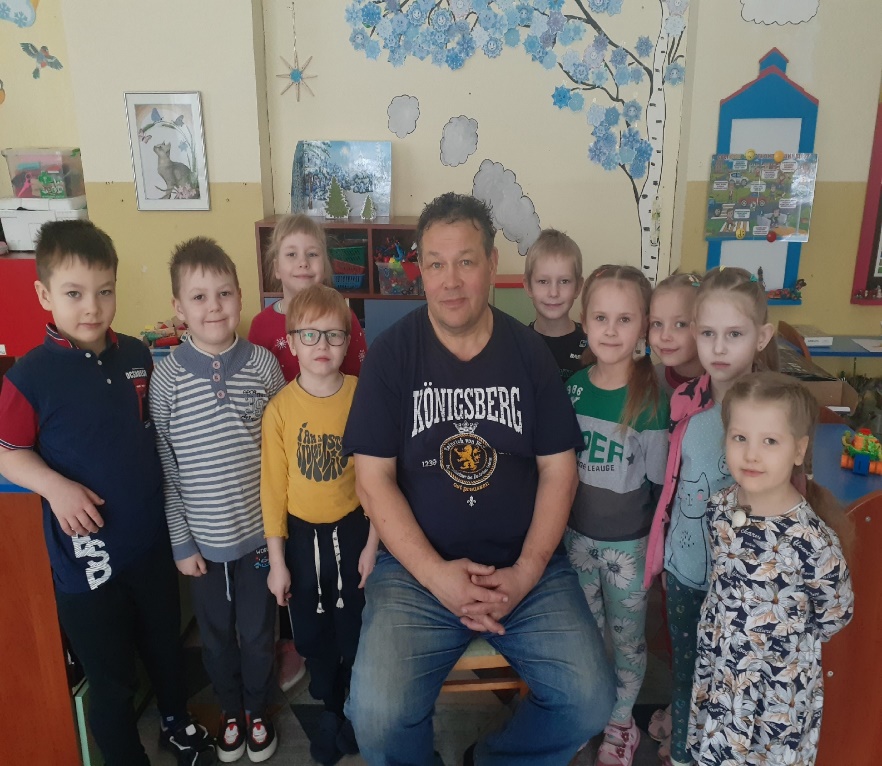 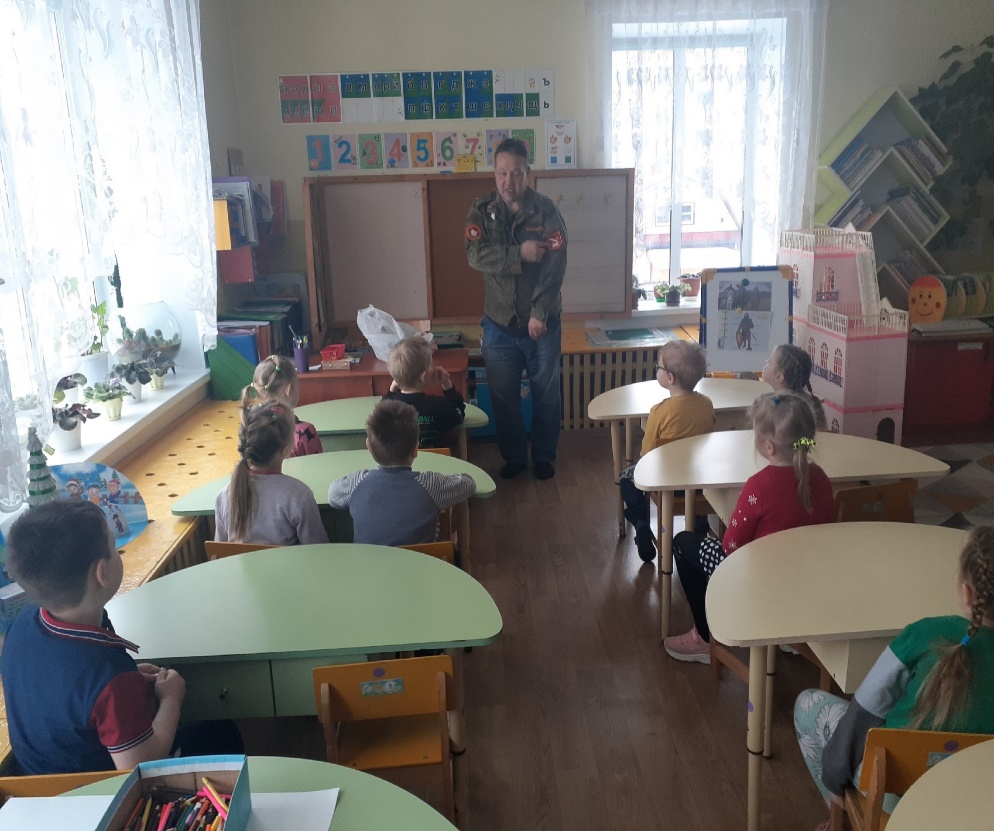 Экскурсии на работу родителей
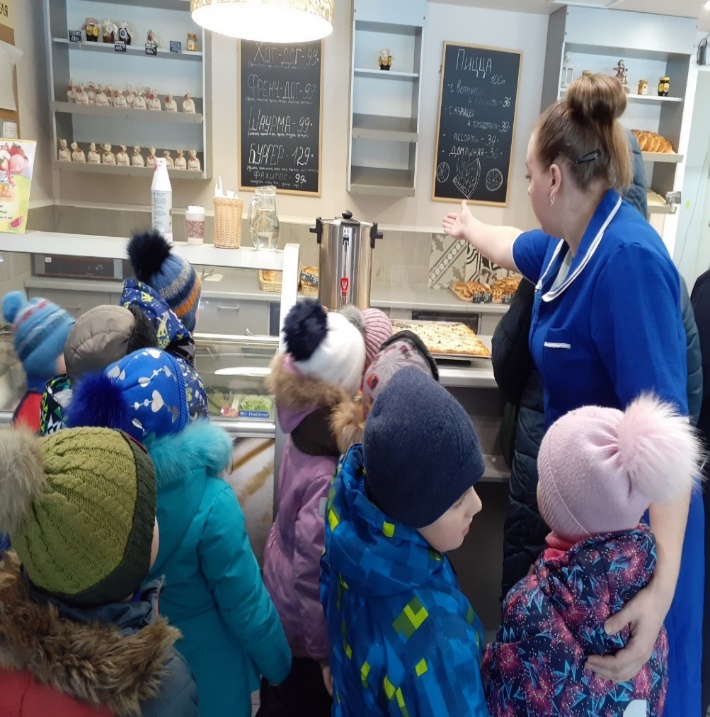 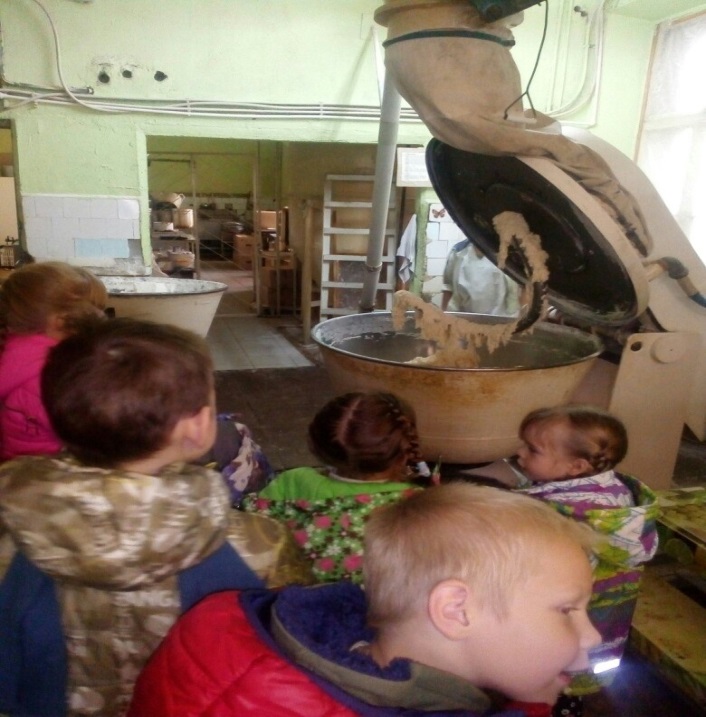 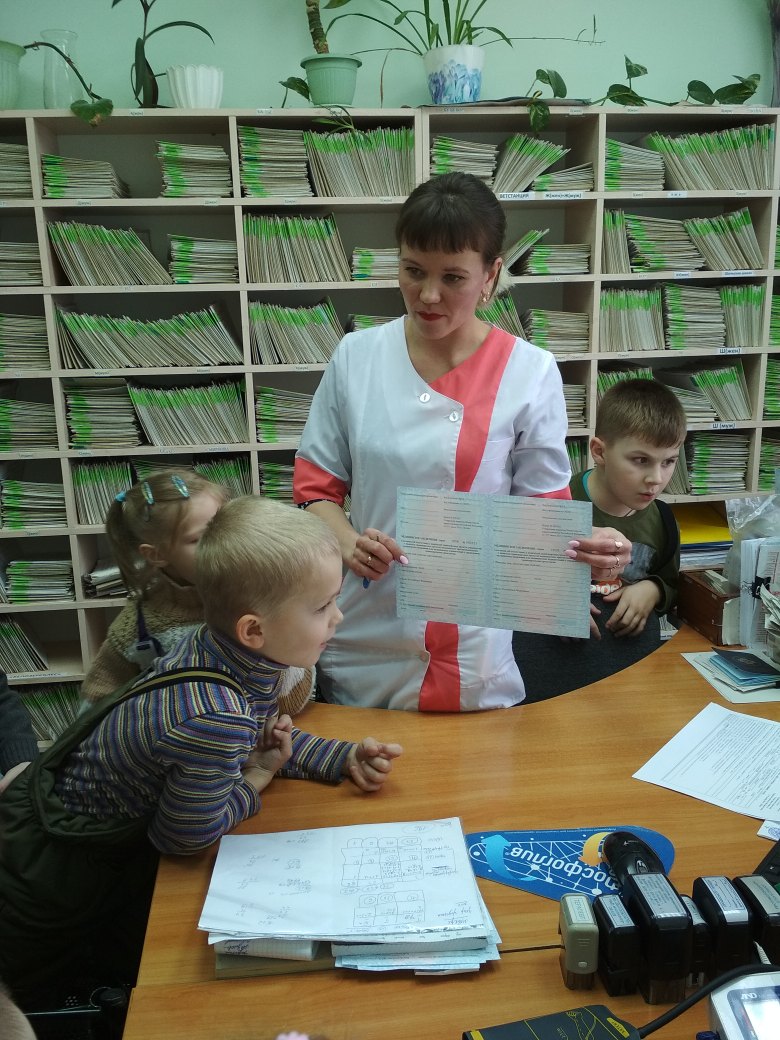 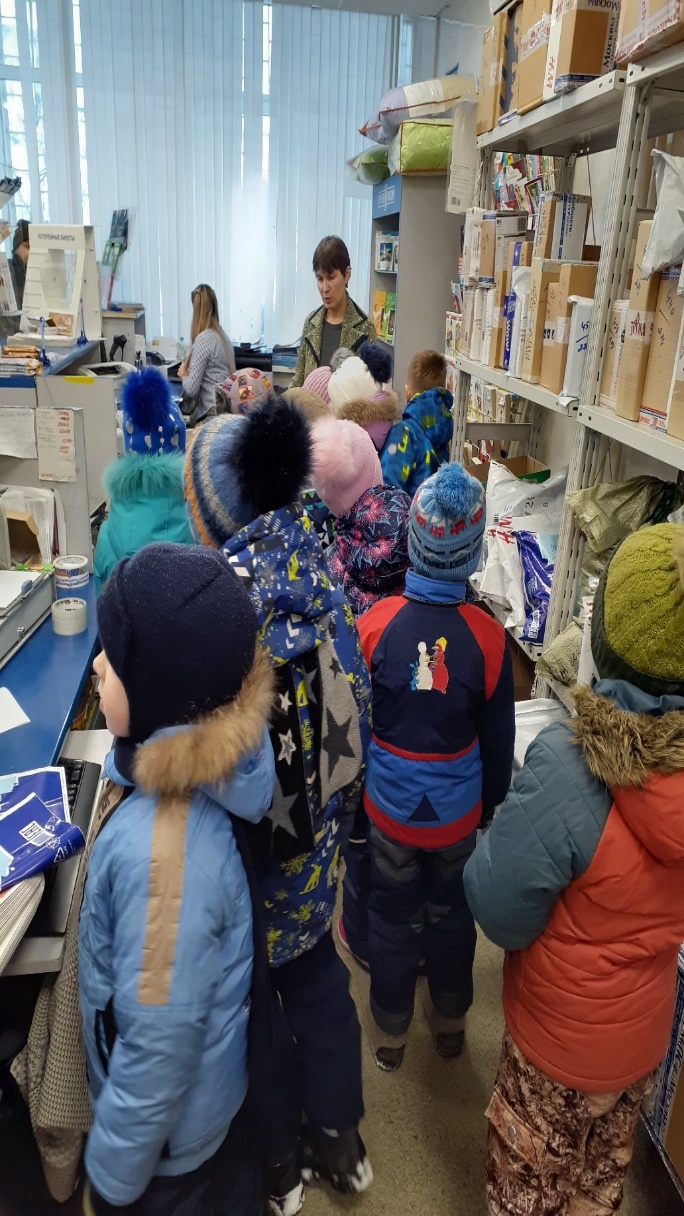 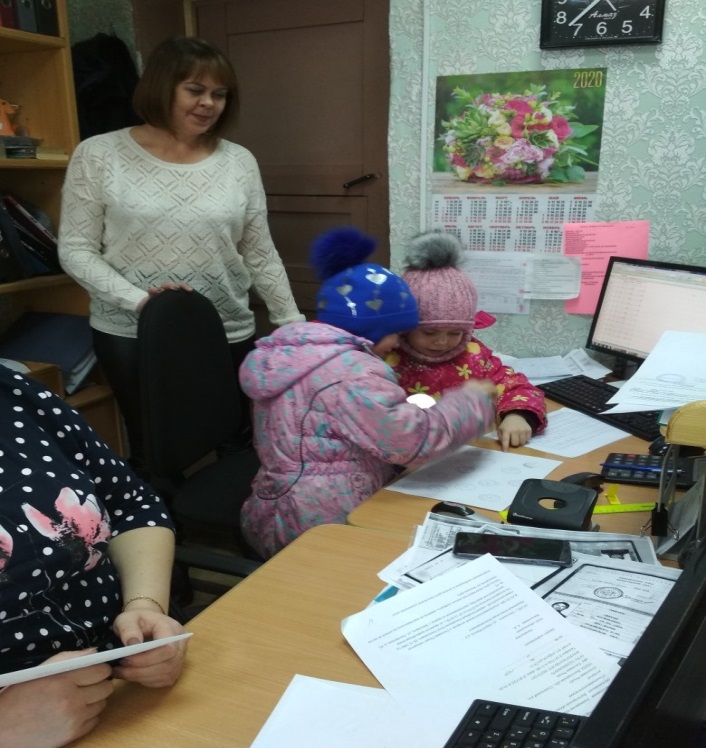 Участие родителей в акциях
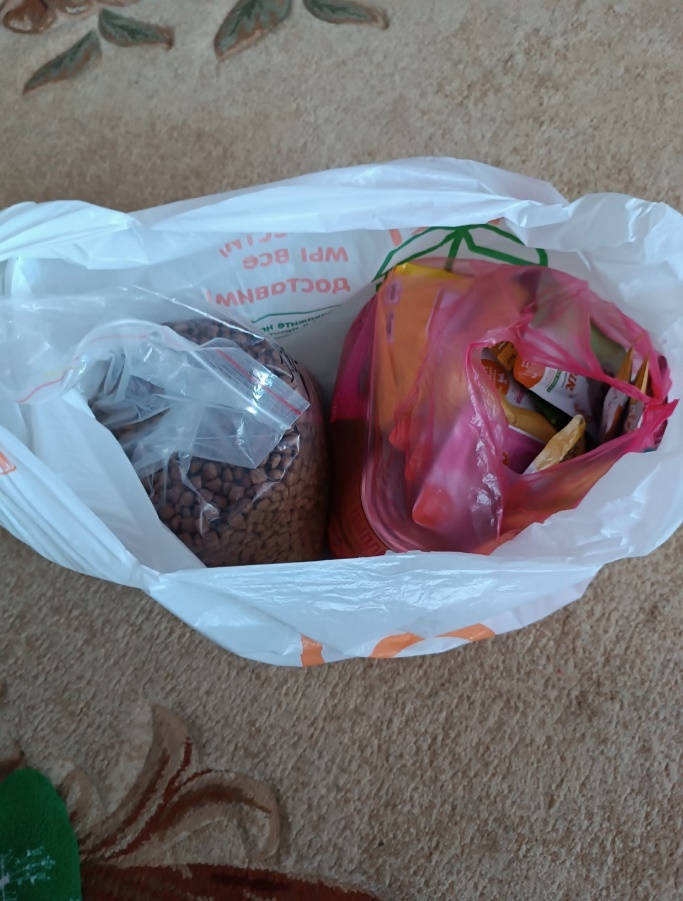 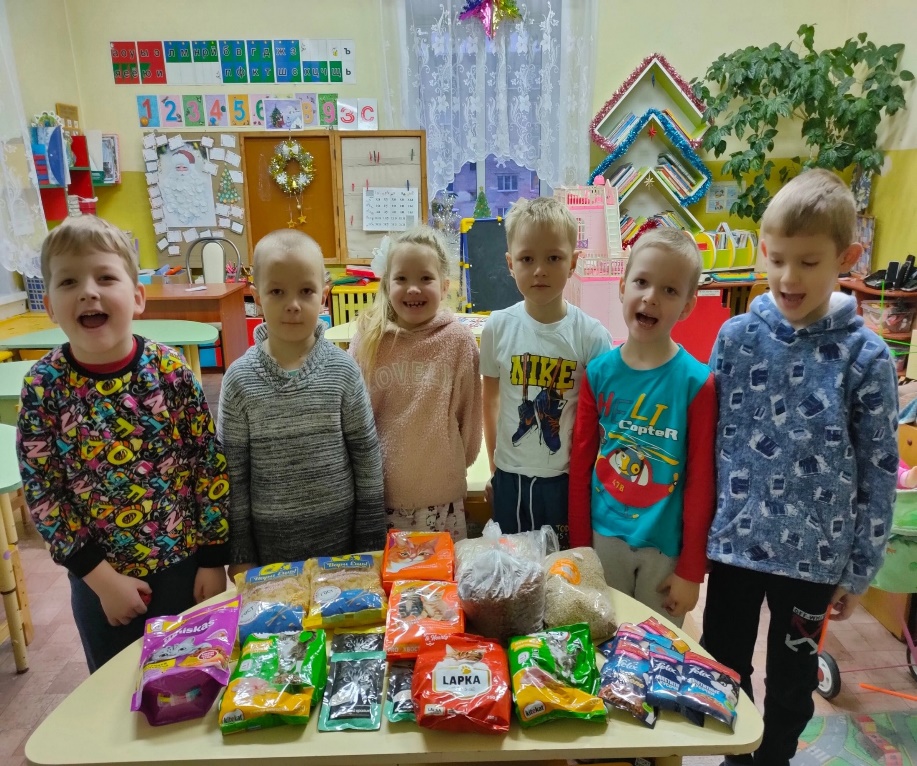 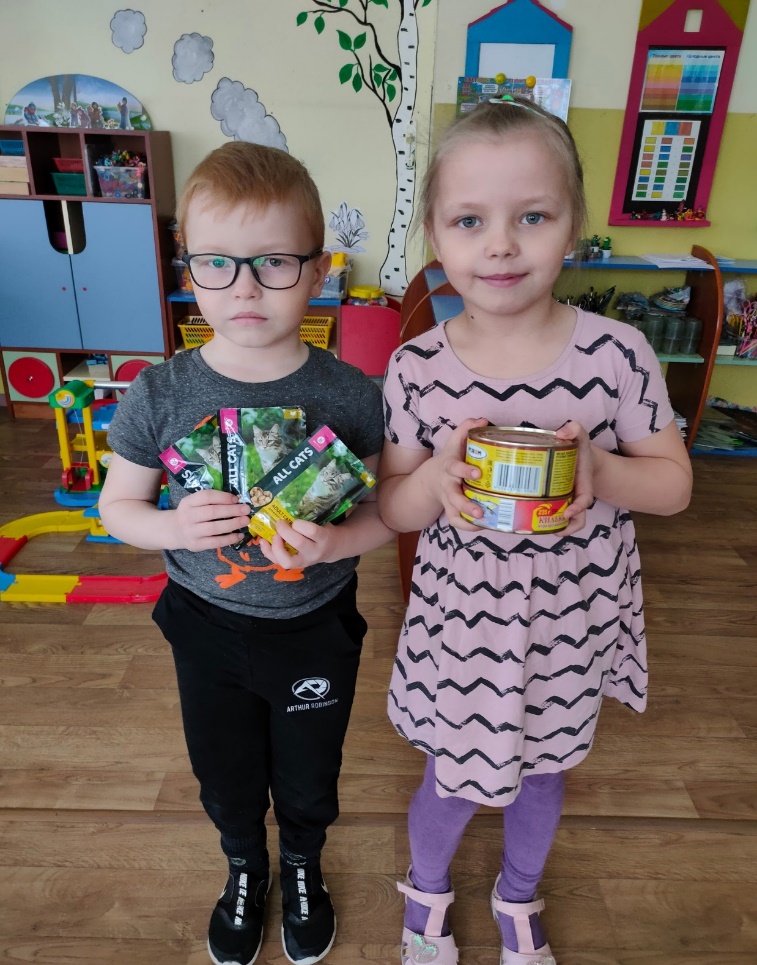 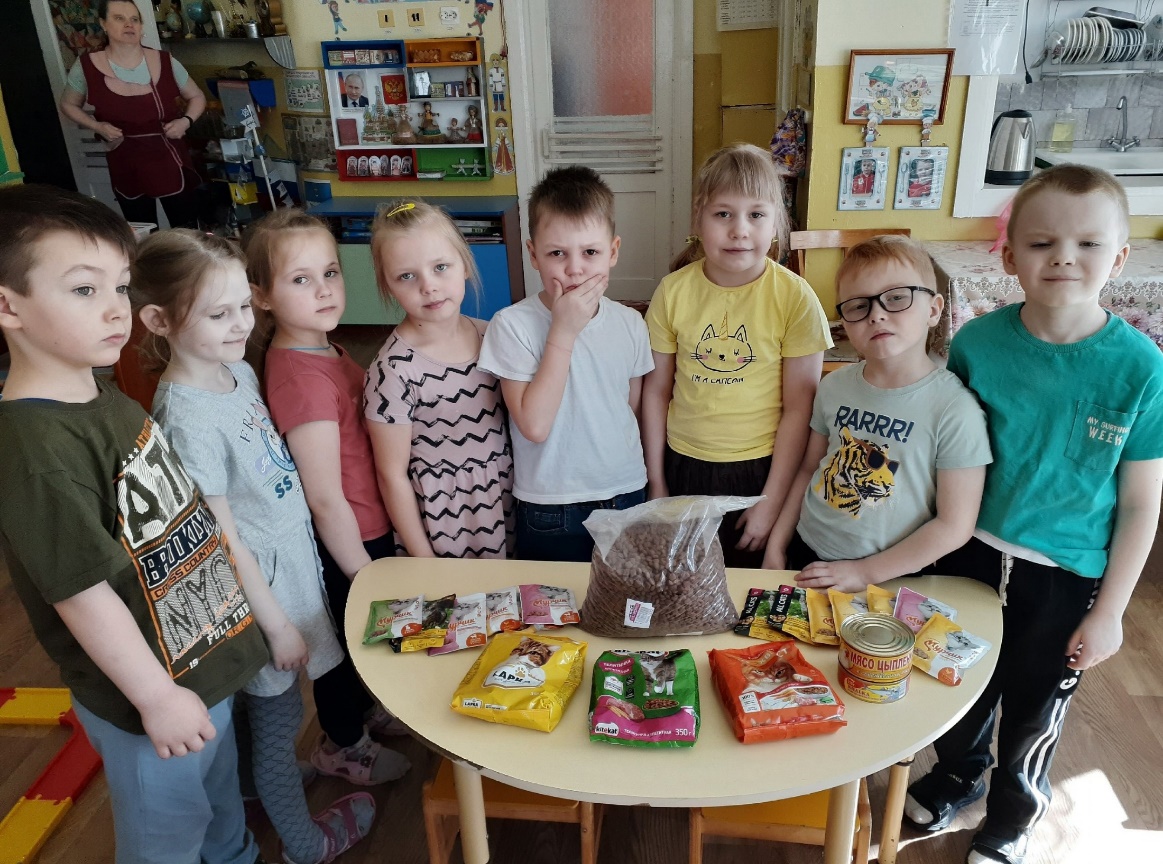 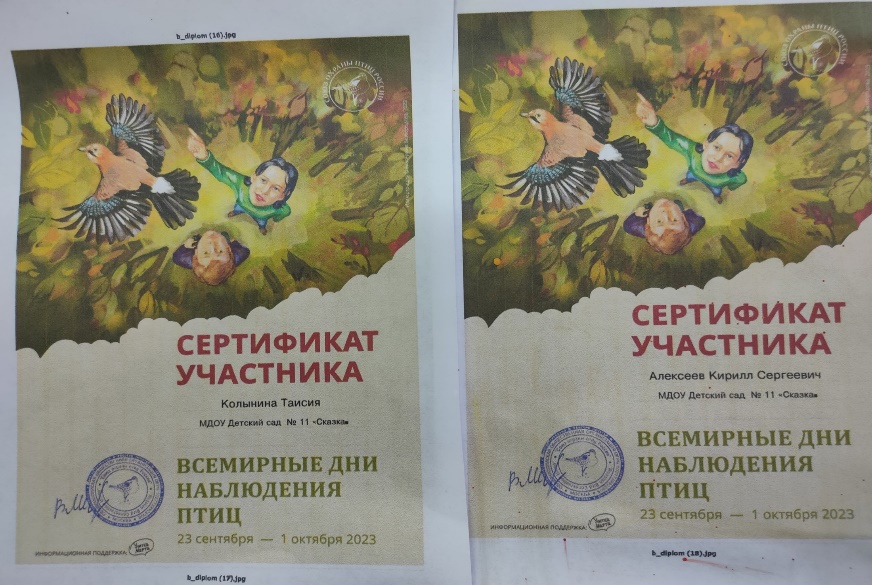 Участие родителей в акциях
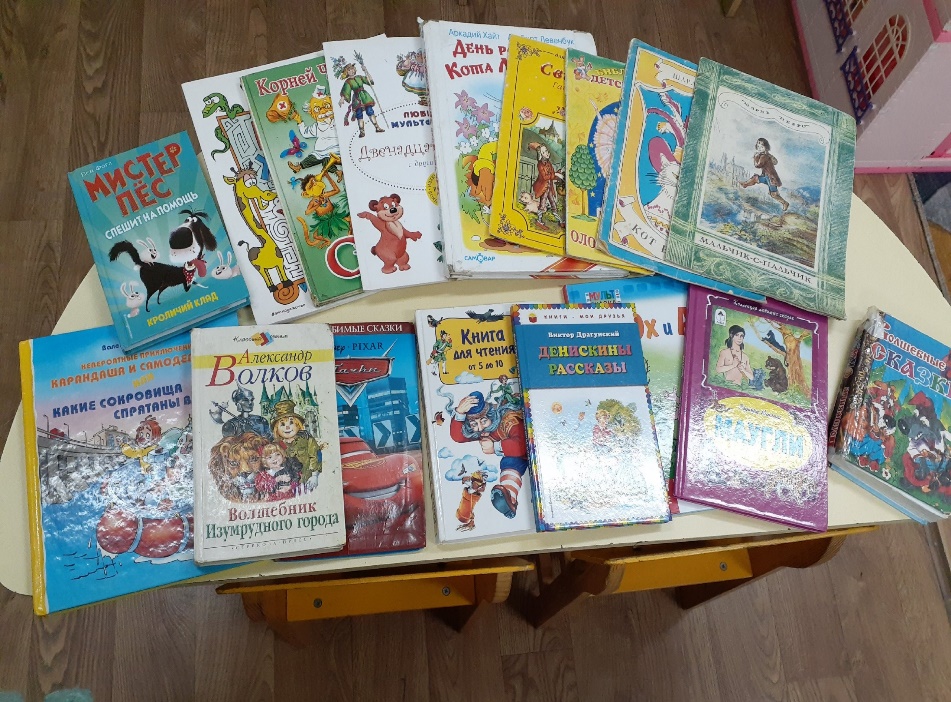 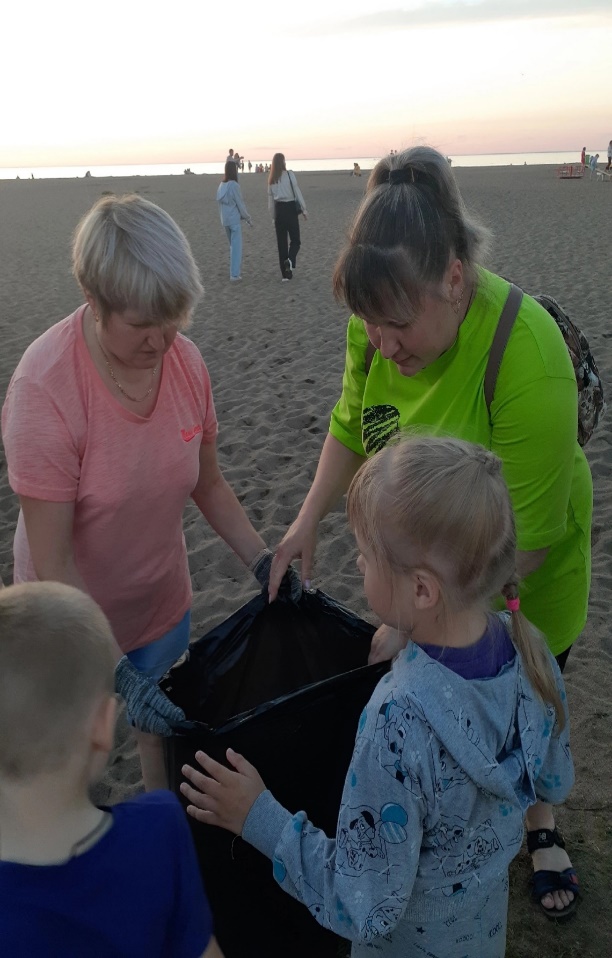 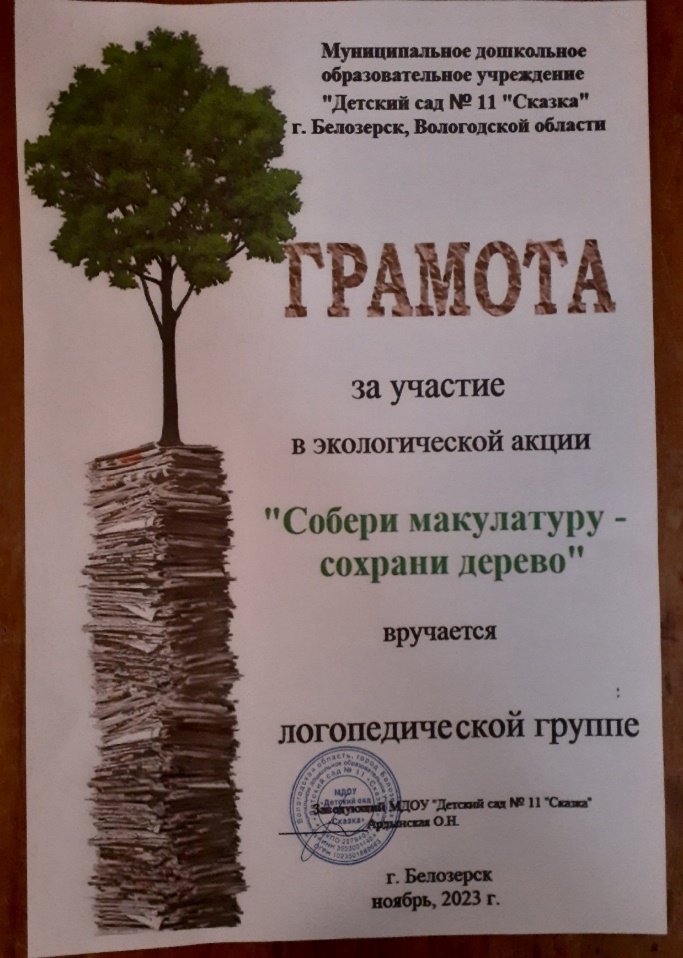 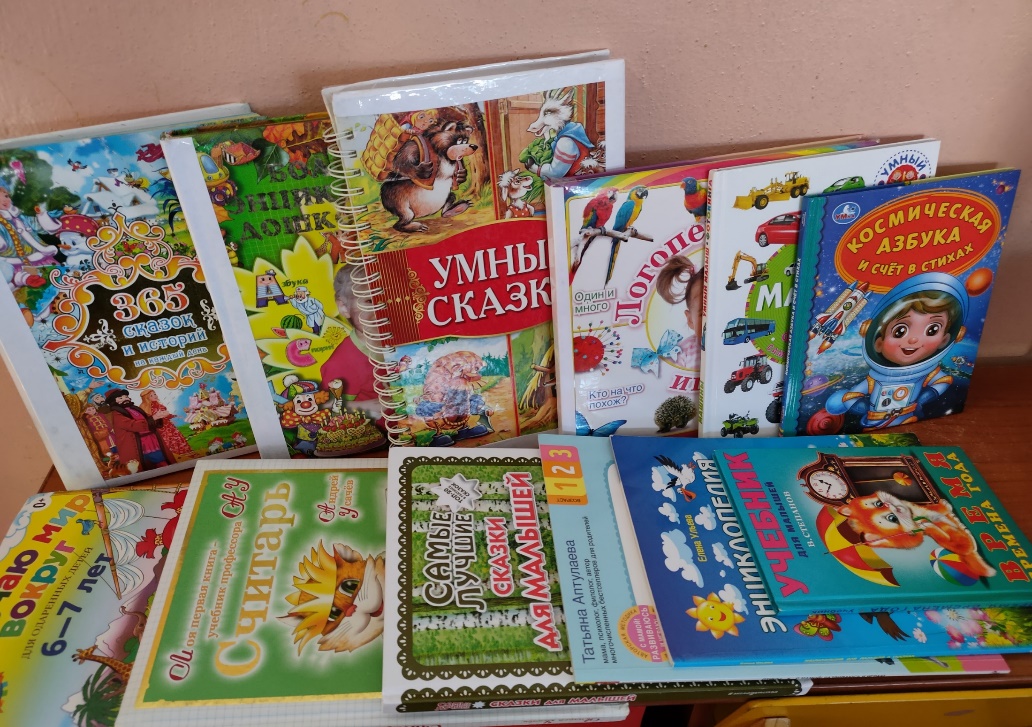 Участие родителей в конкурсах
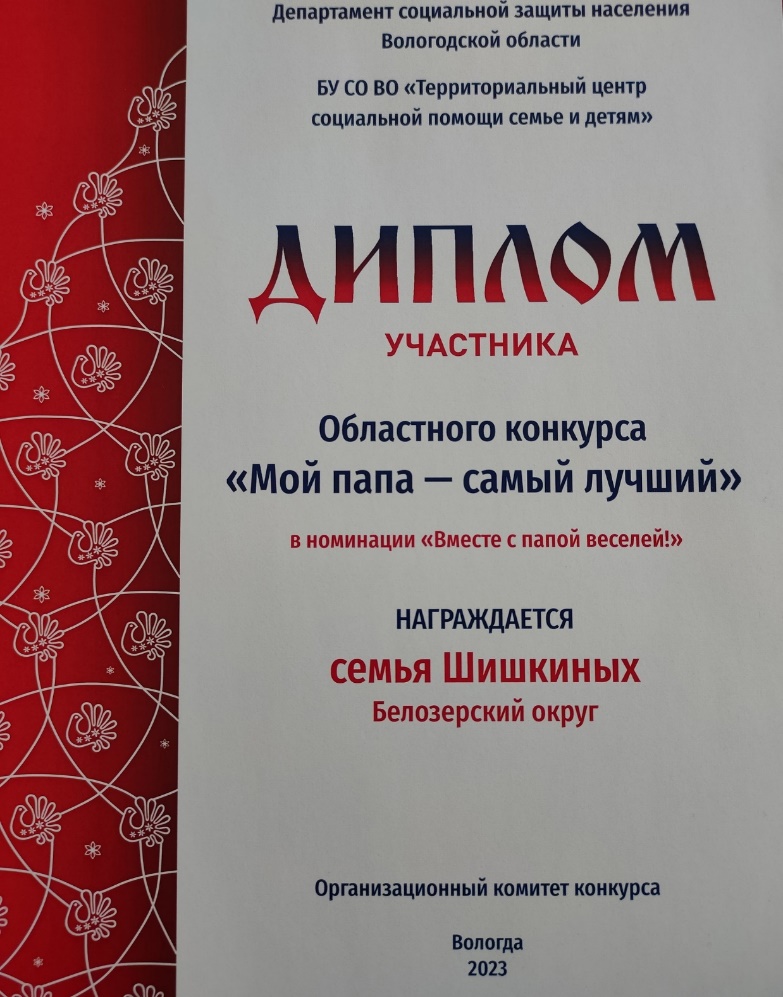 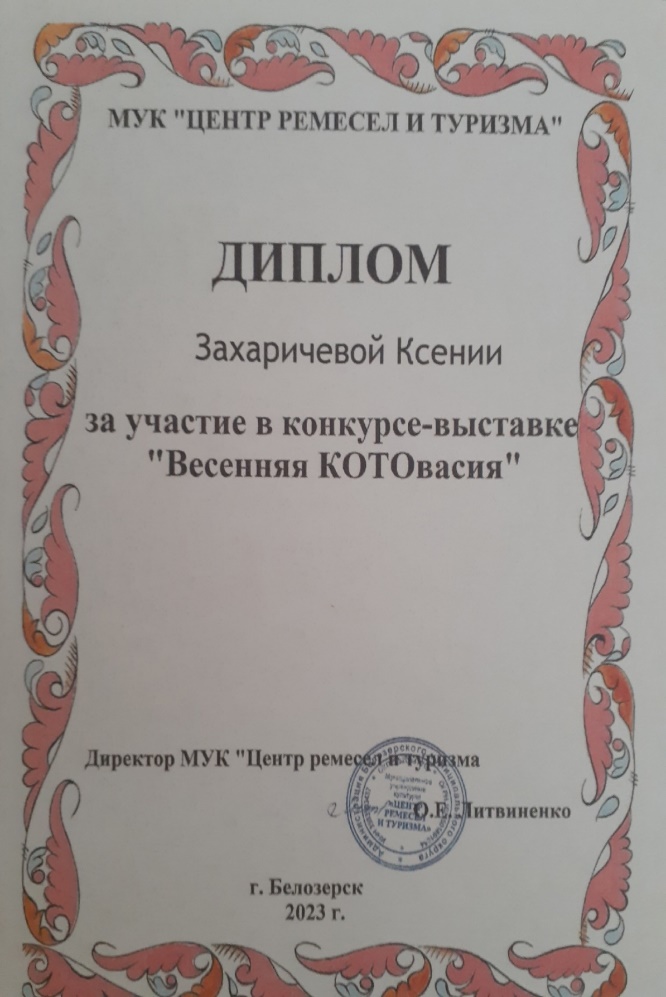 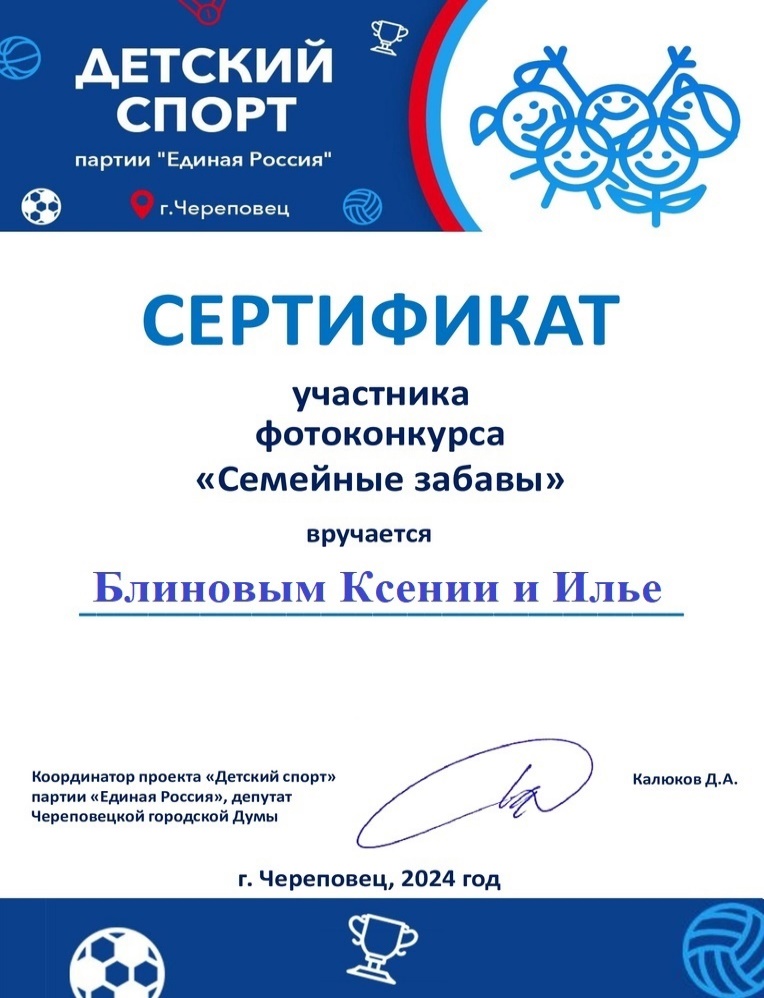 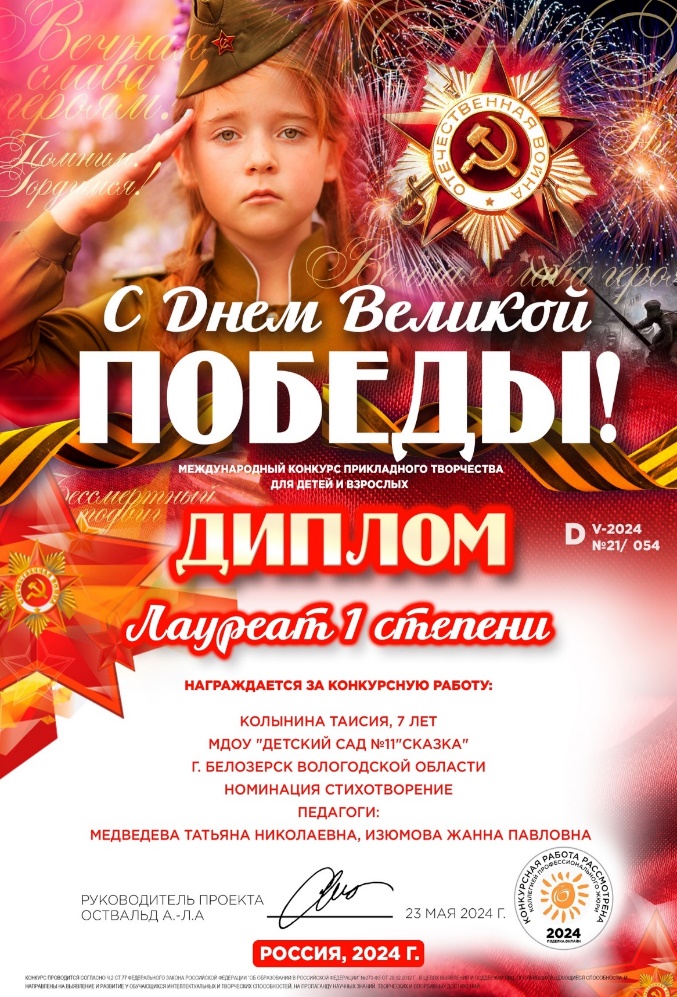 Участие родителей в выставках
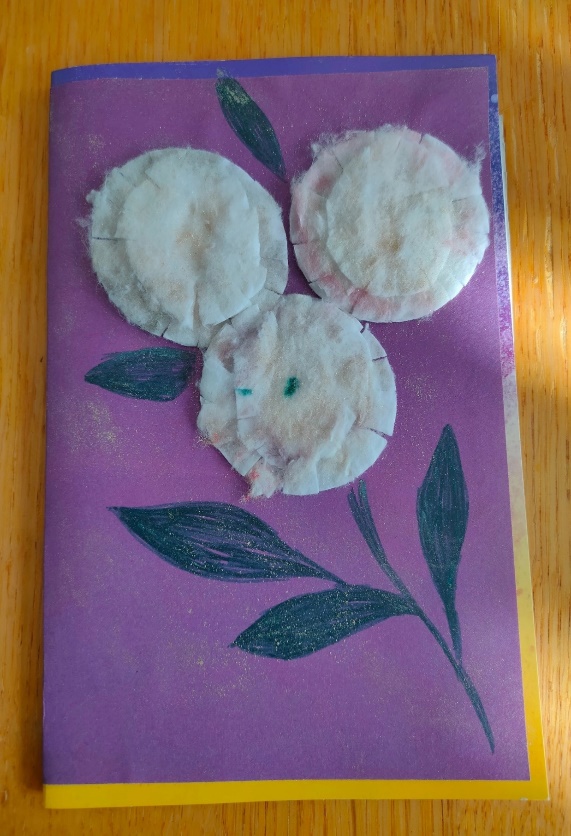 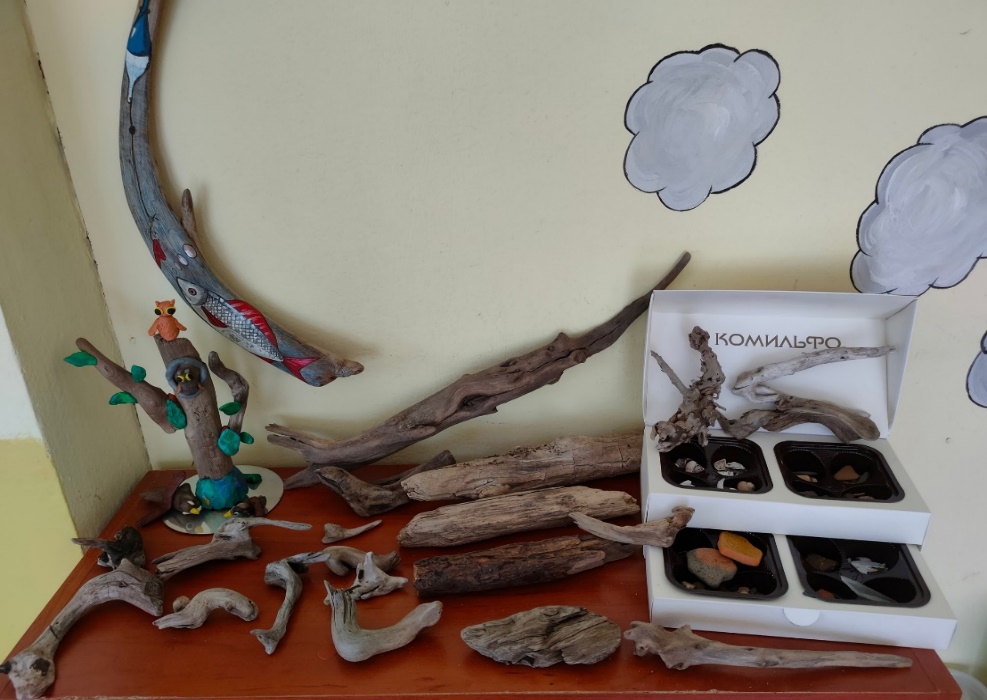 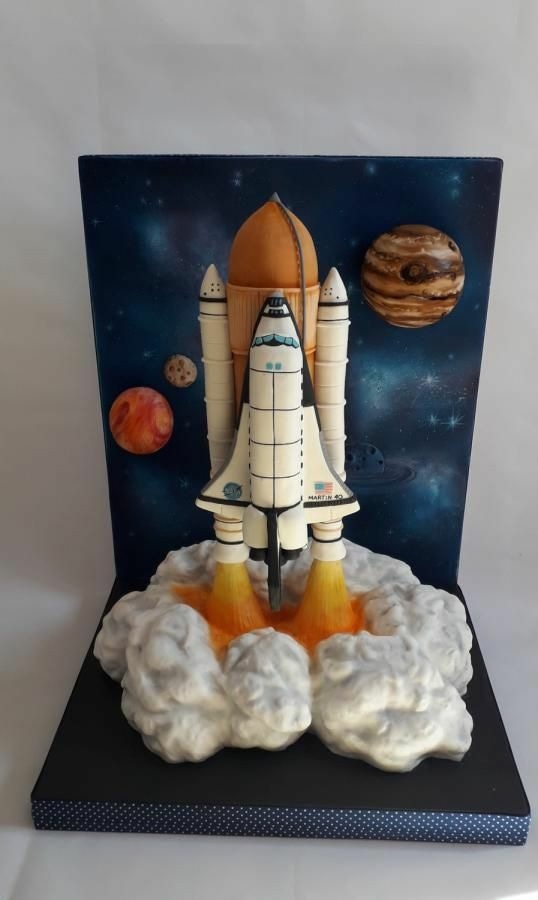 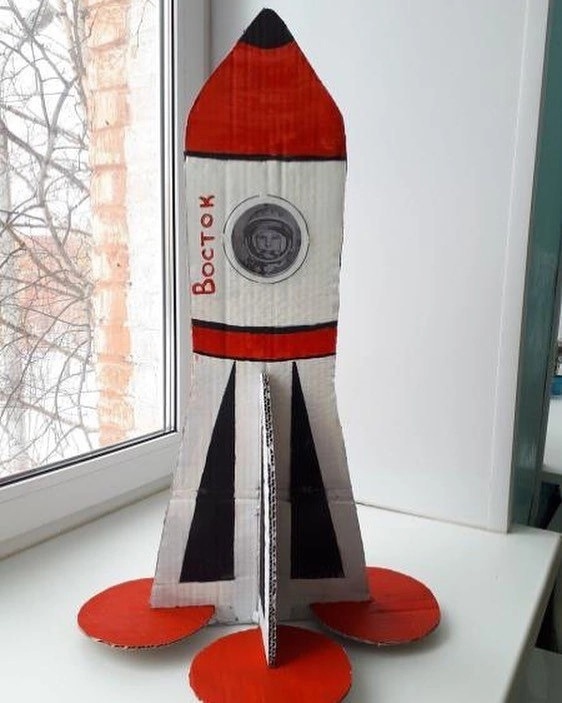 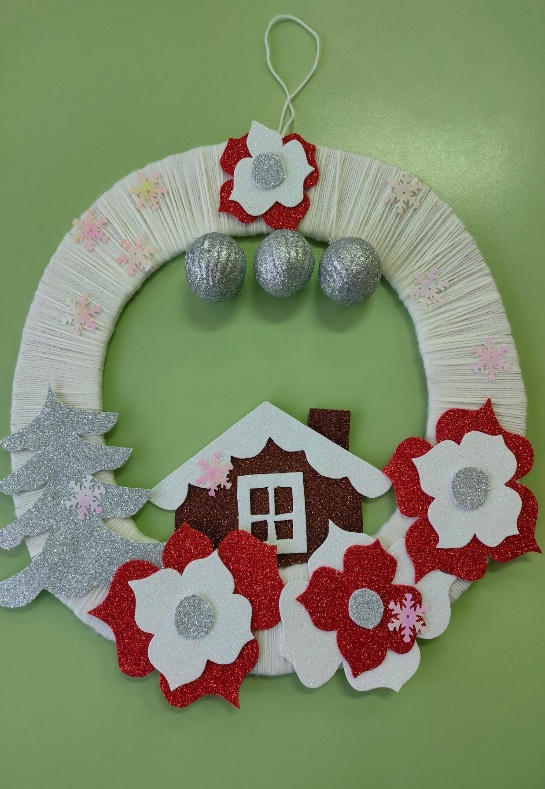 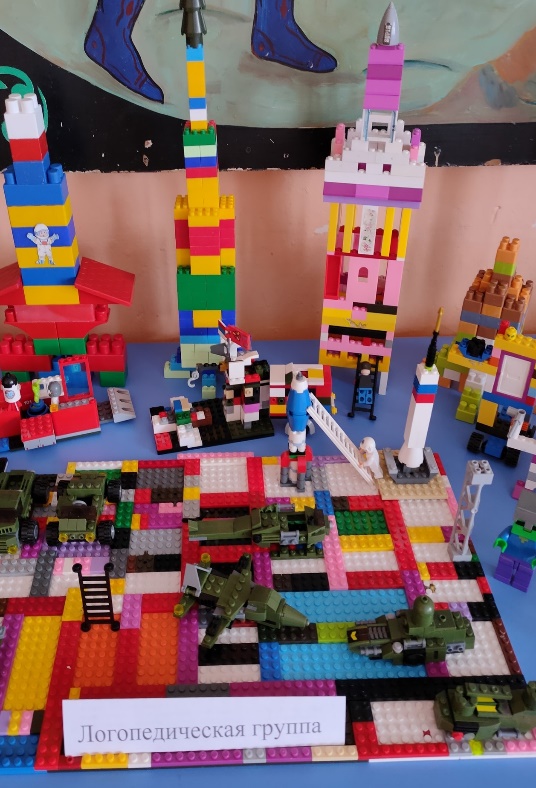 Фотовыставки для родителей
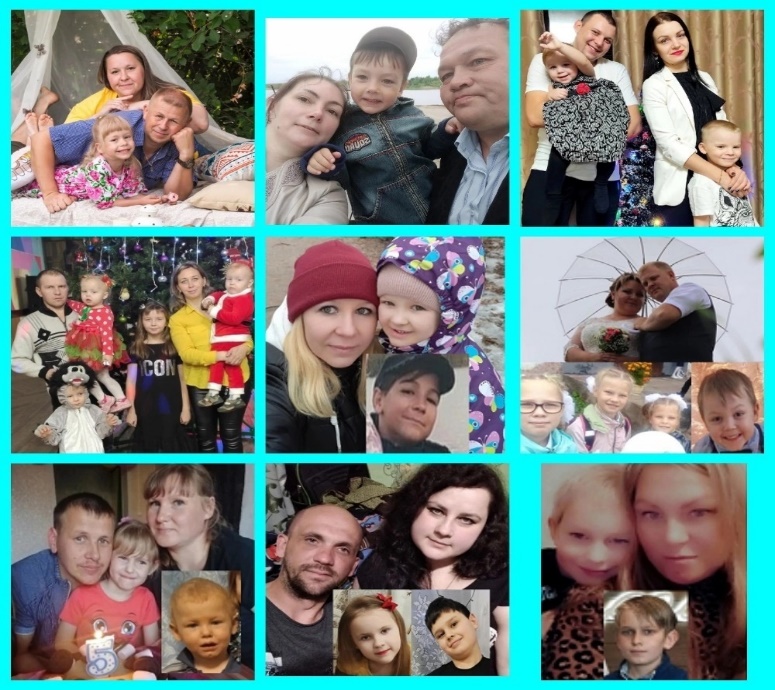 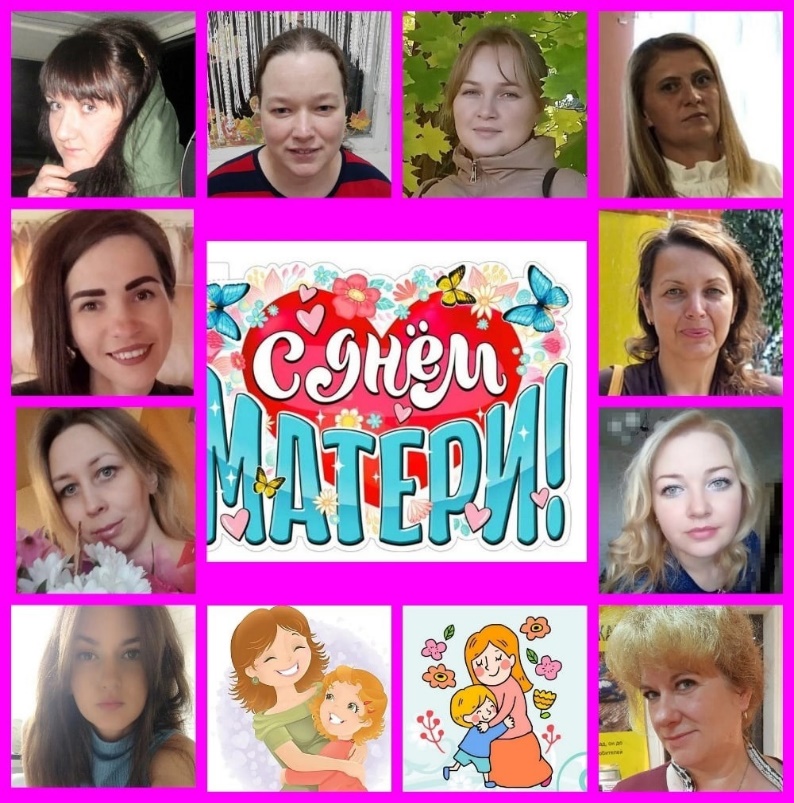 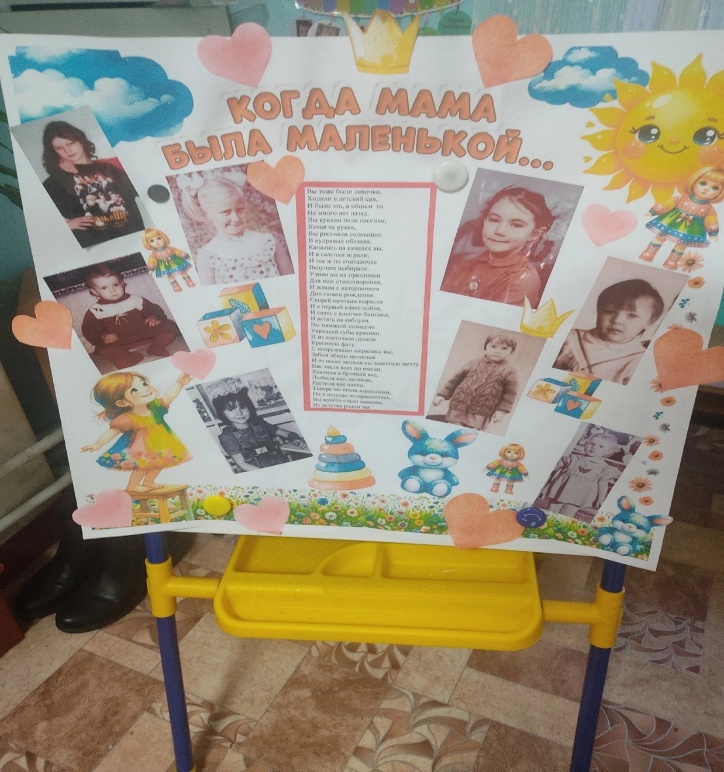 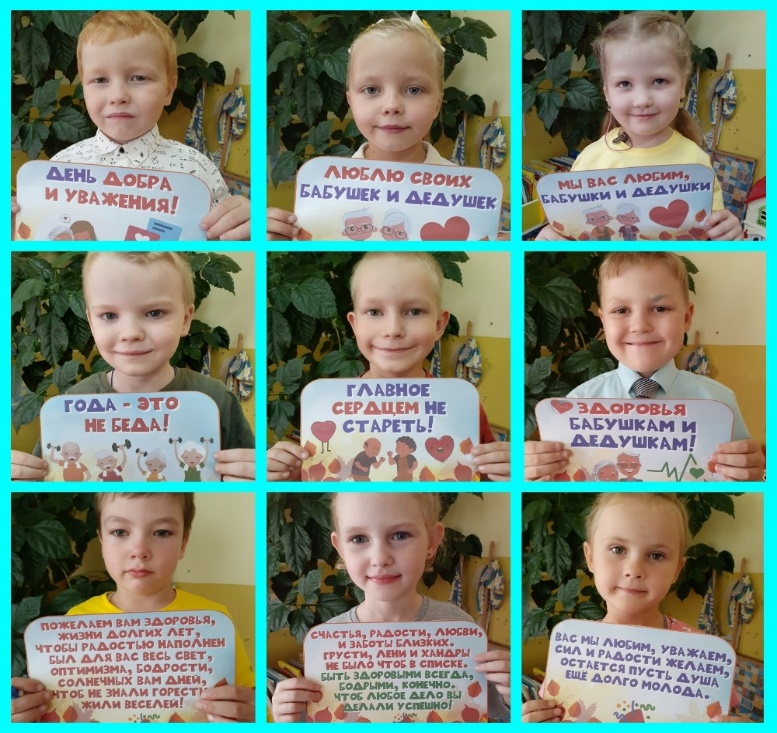 Помощь родителей в благоустройстве и ремонте
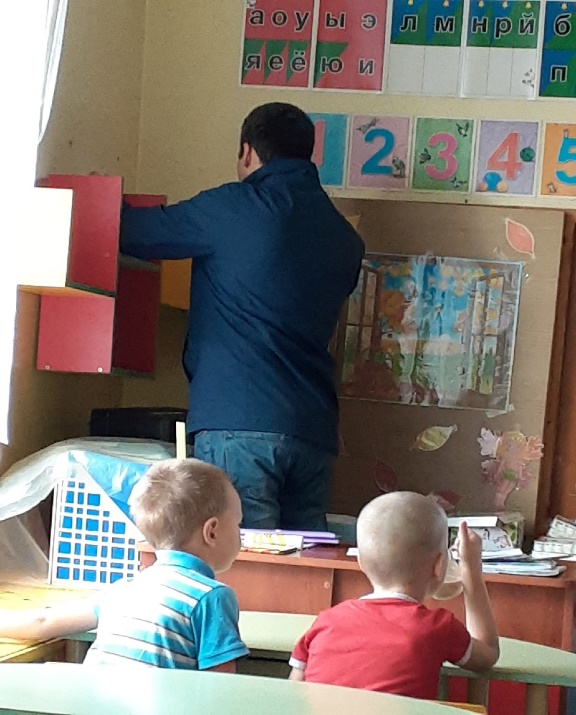 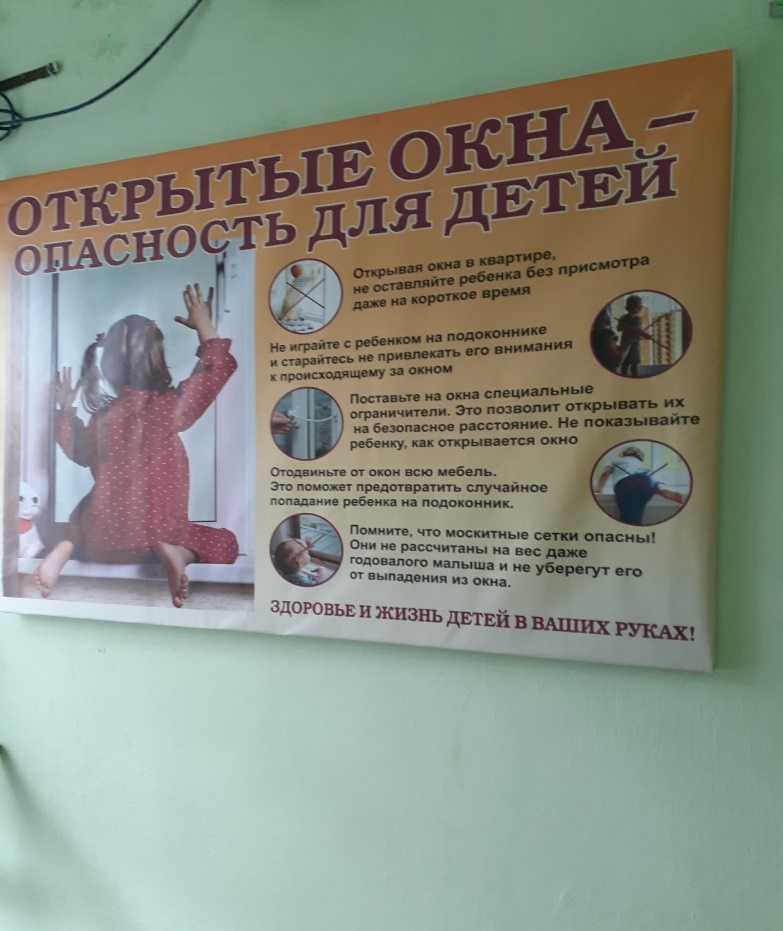 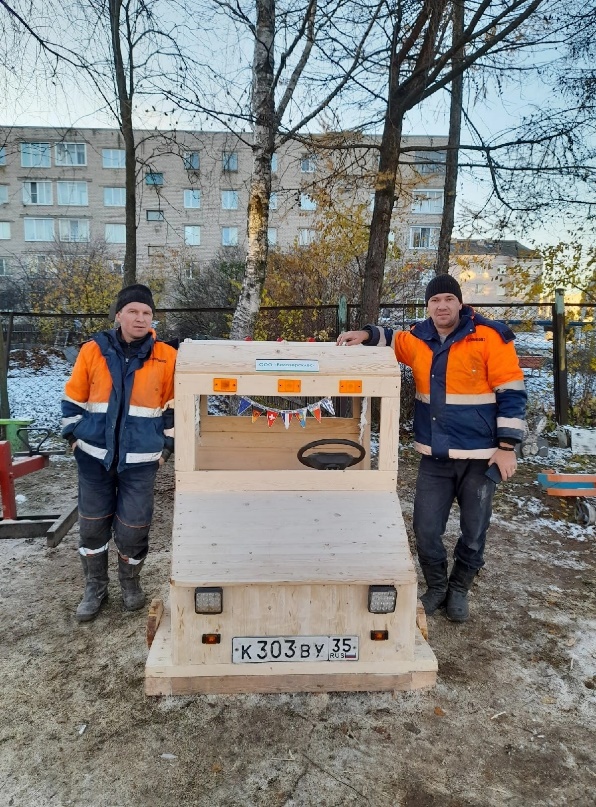 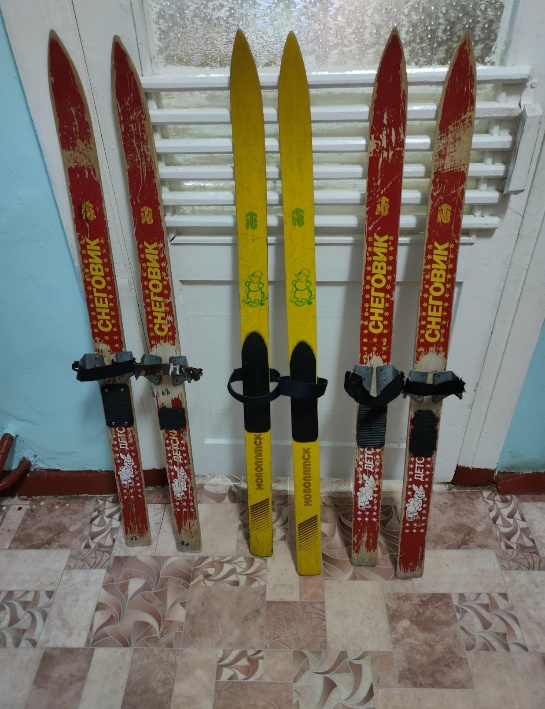 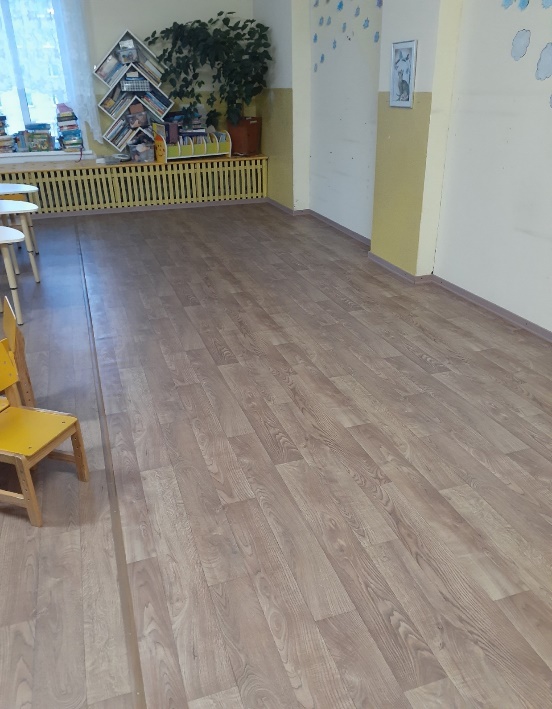 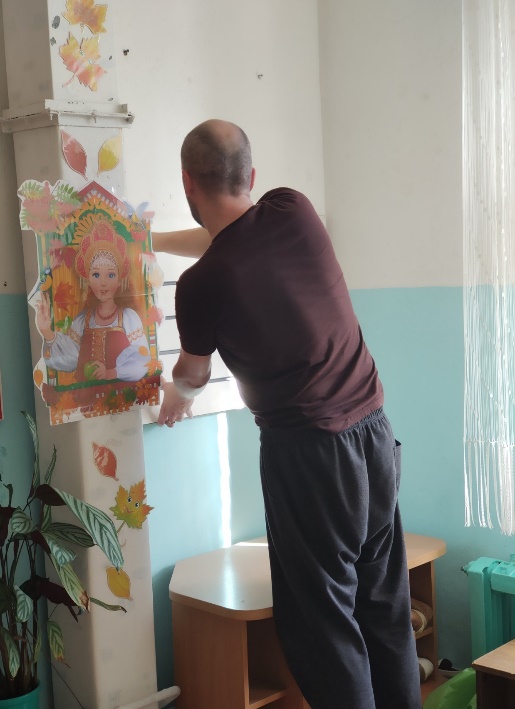 Изготовление кормушек для птиц
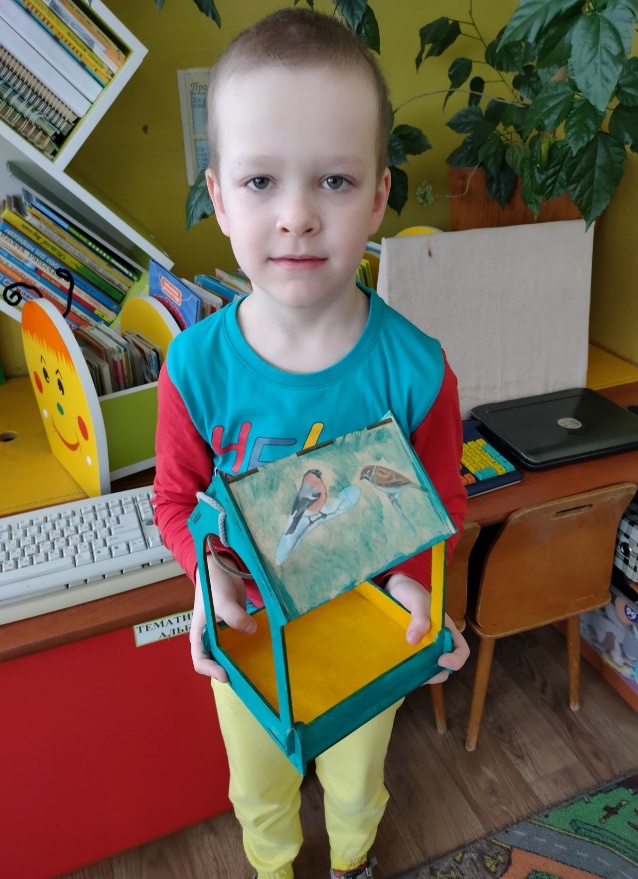 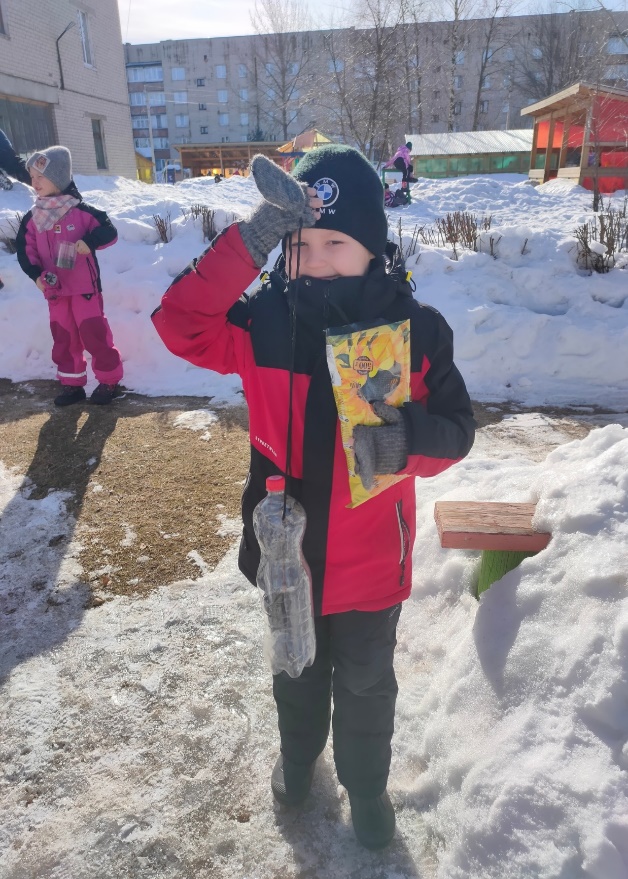 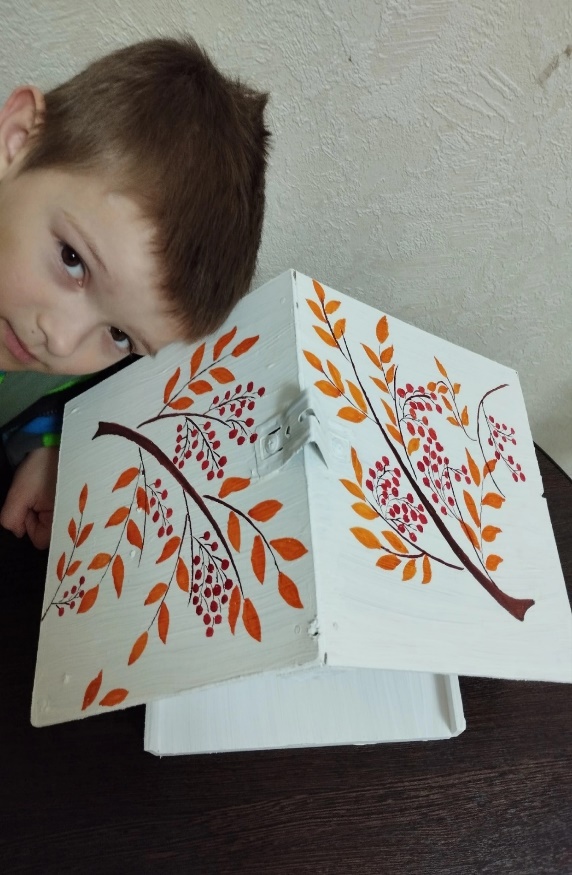 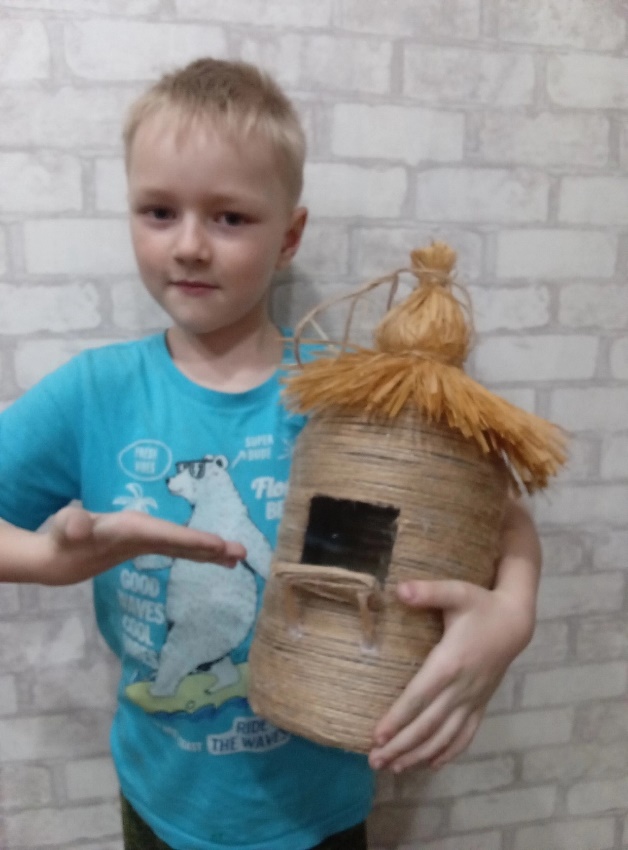 Адвент календарь (домашние задания)
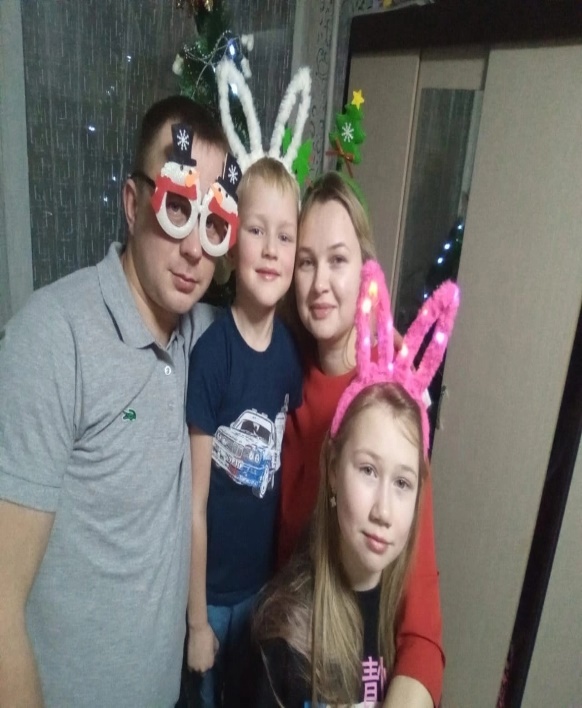 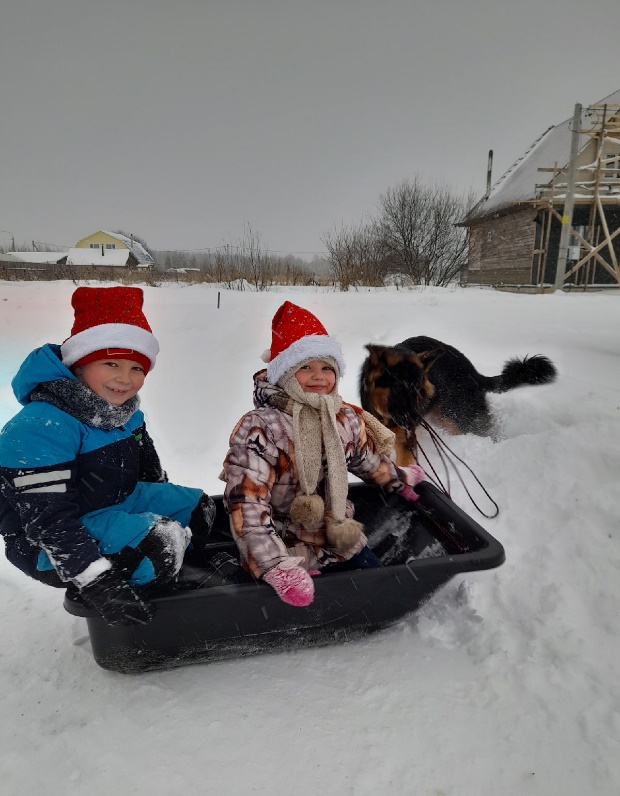 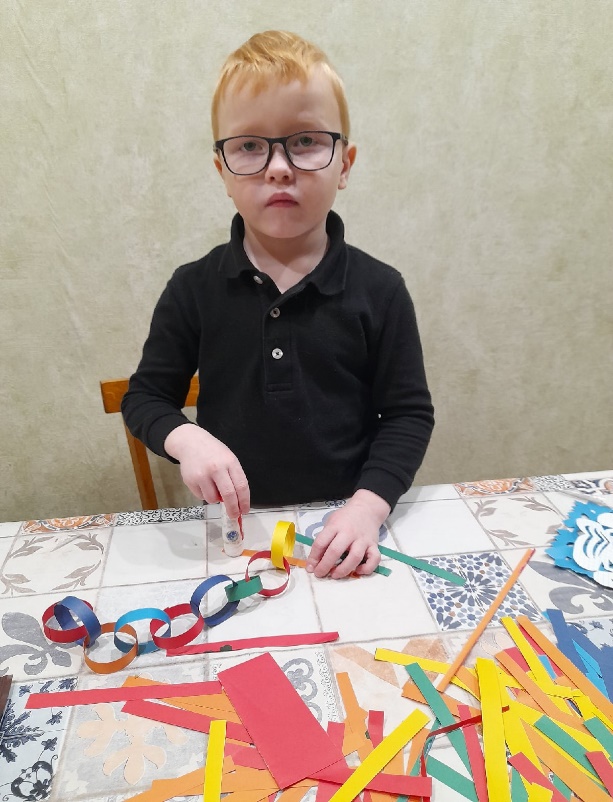 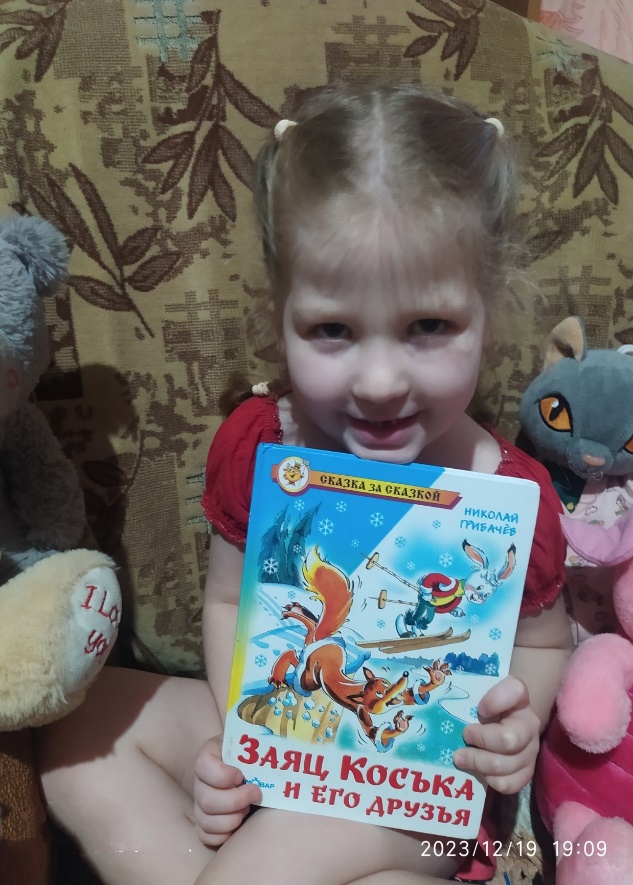 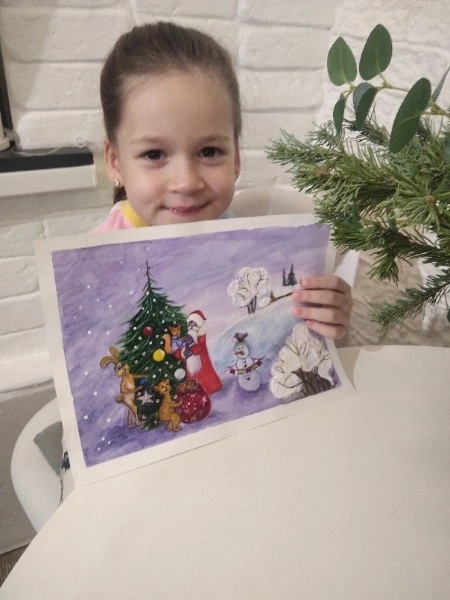 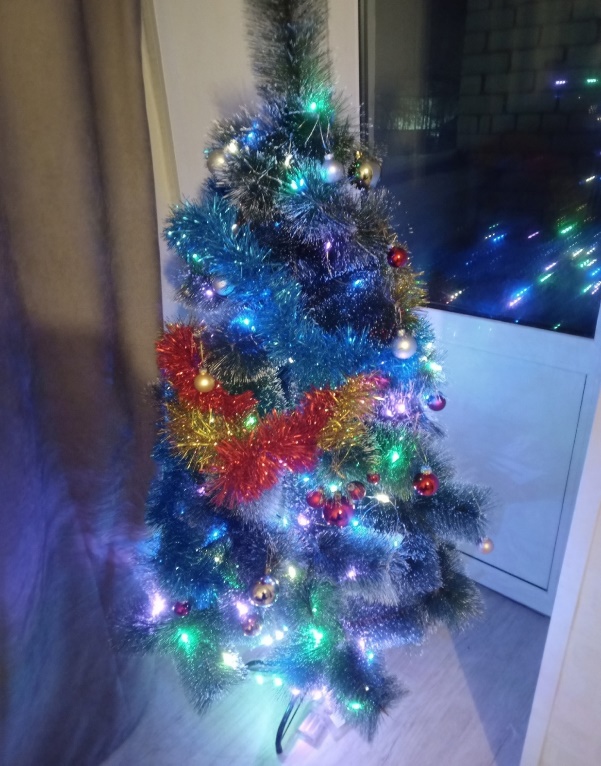 Участие детей в соревнованиях в выходные дни
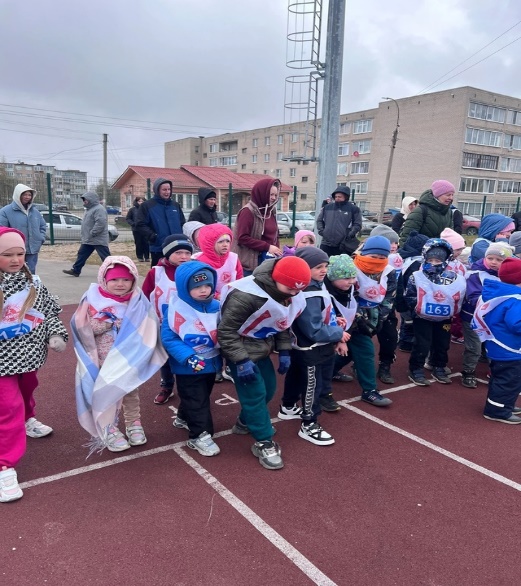 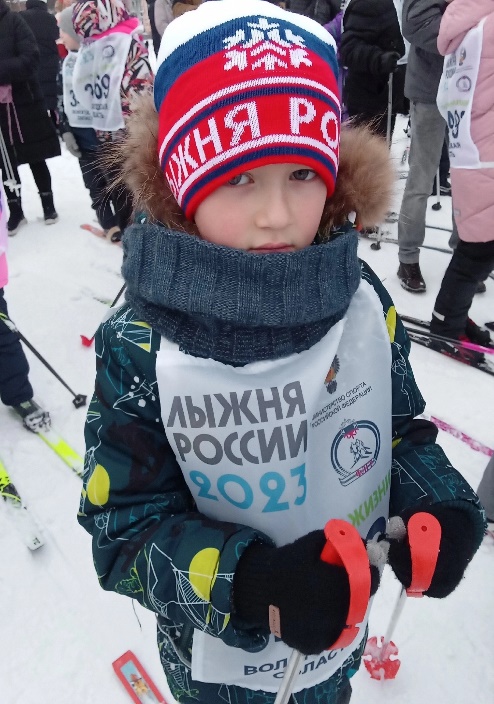 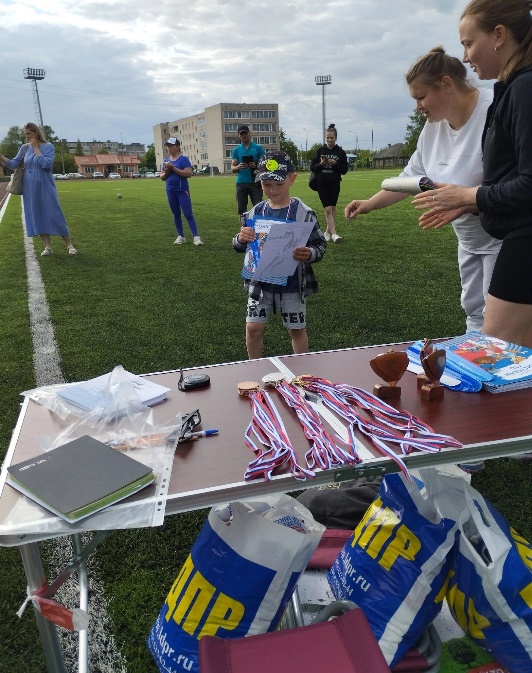 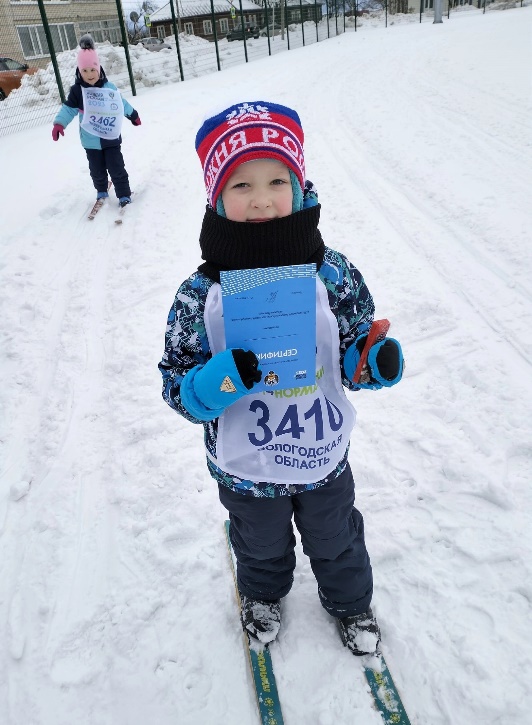 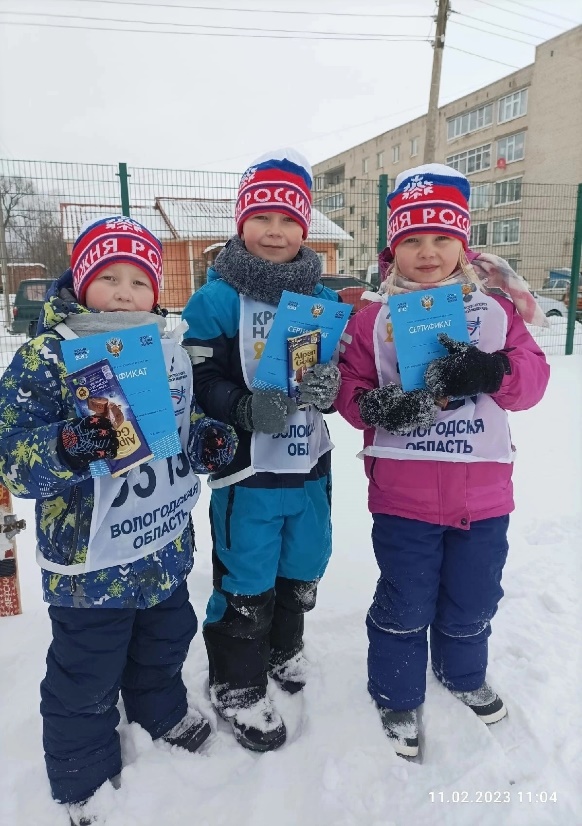 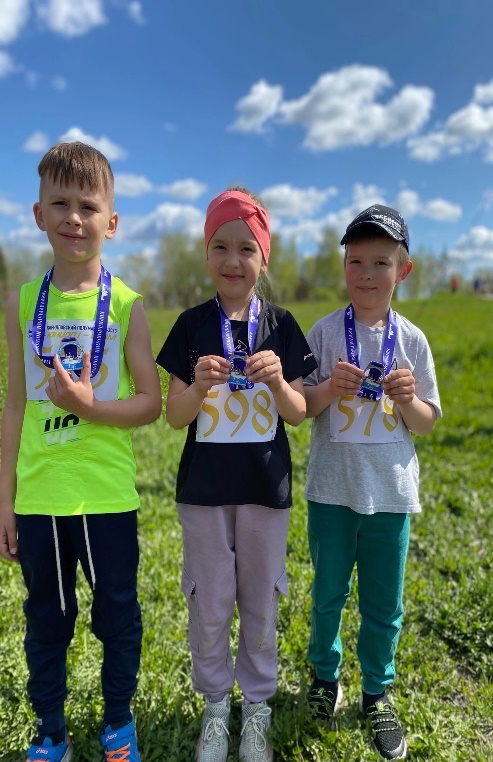 Родительский контроль за питанием
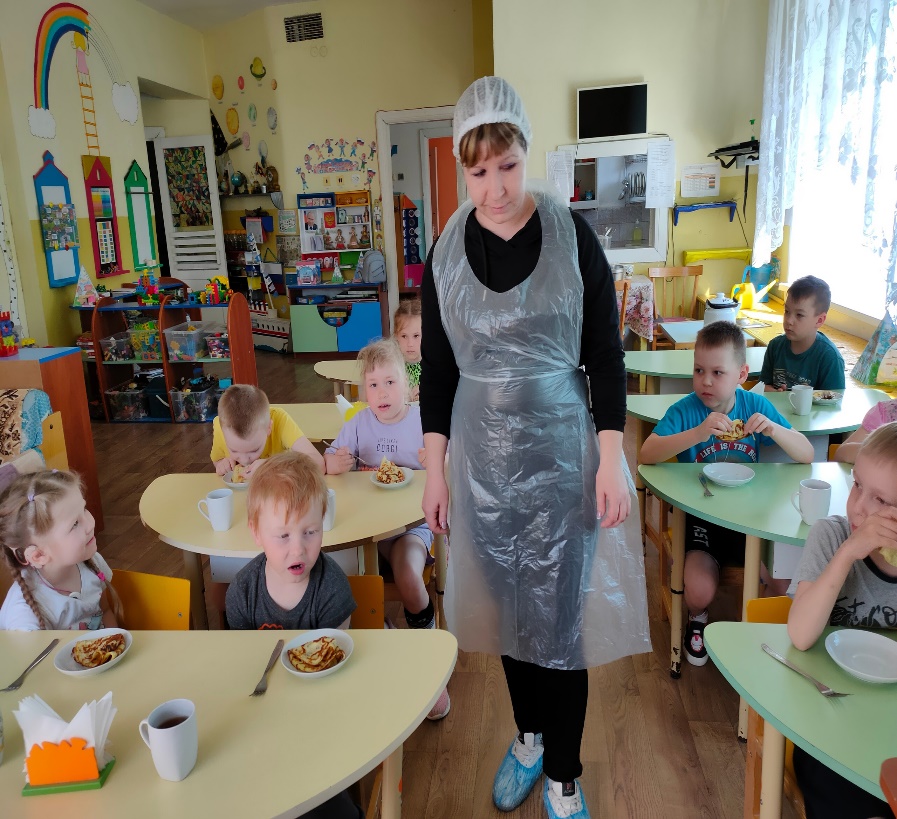 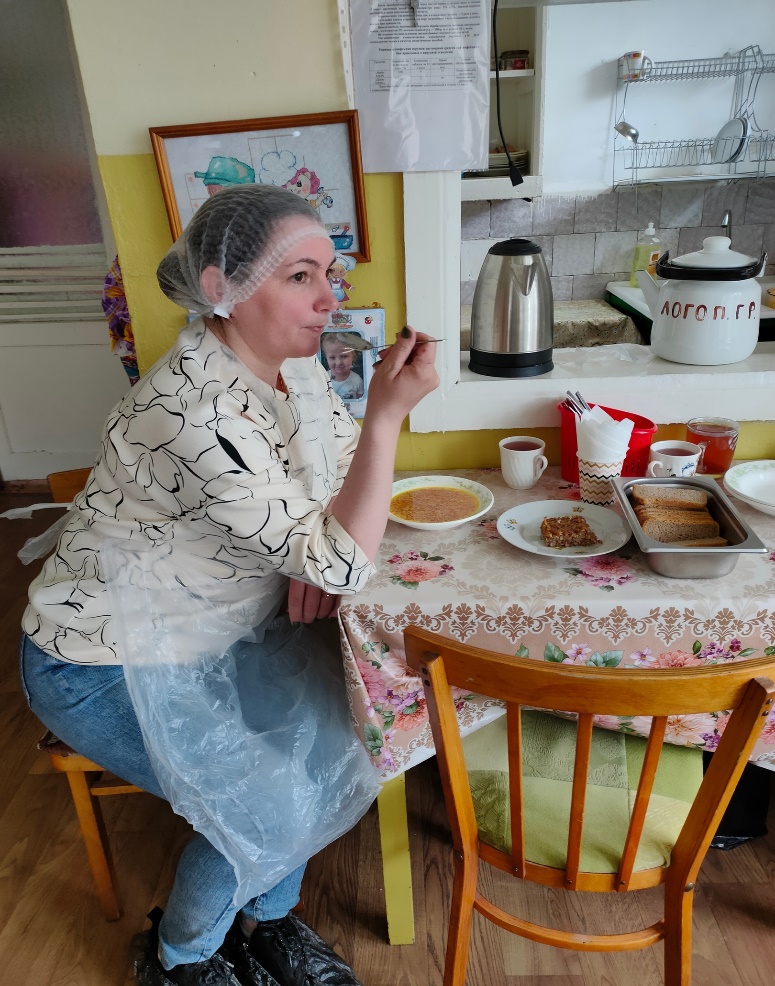 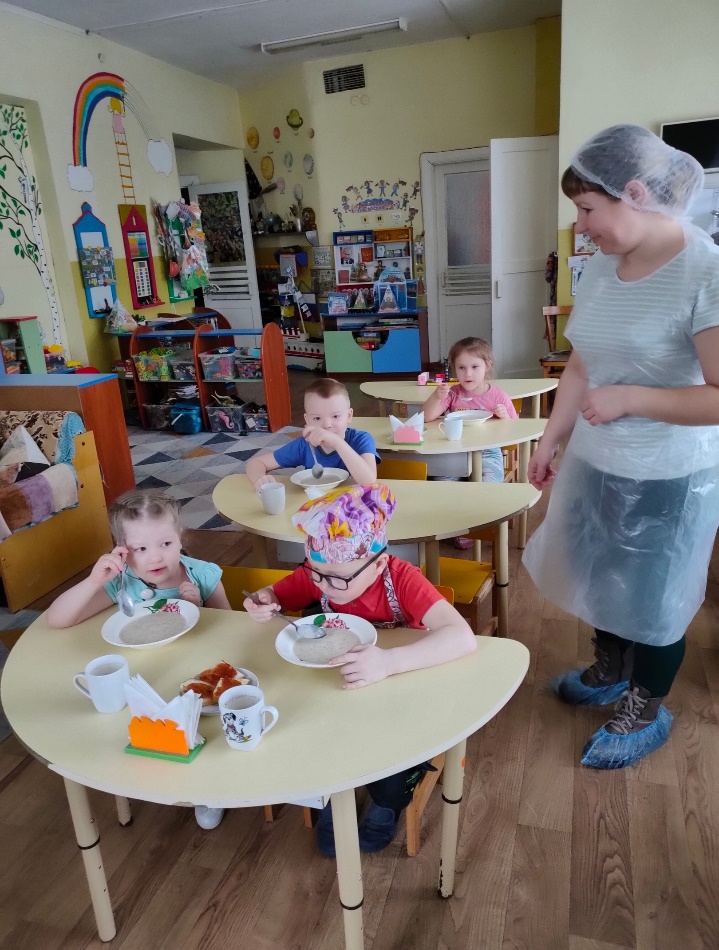 Агитационная работа
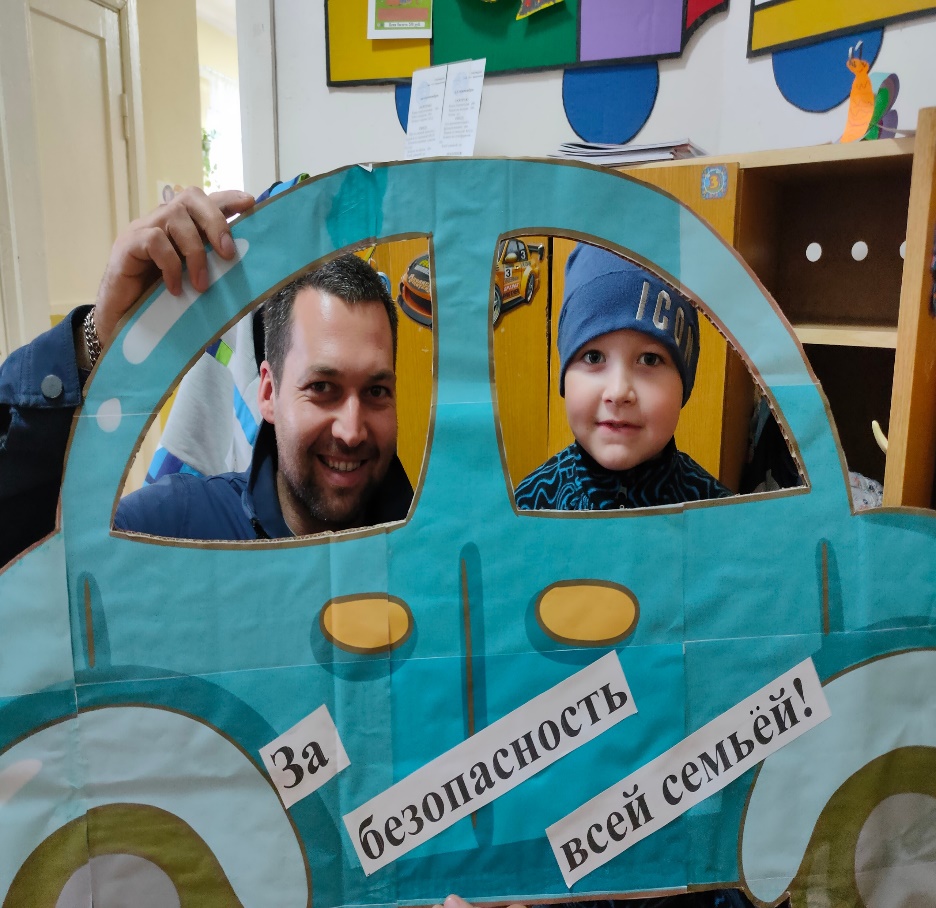 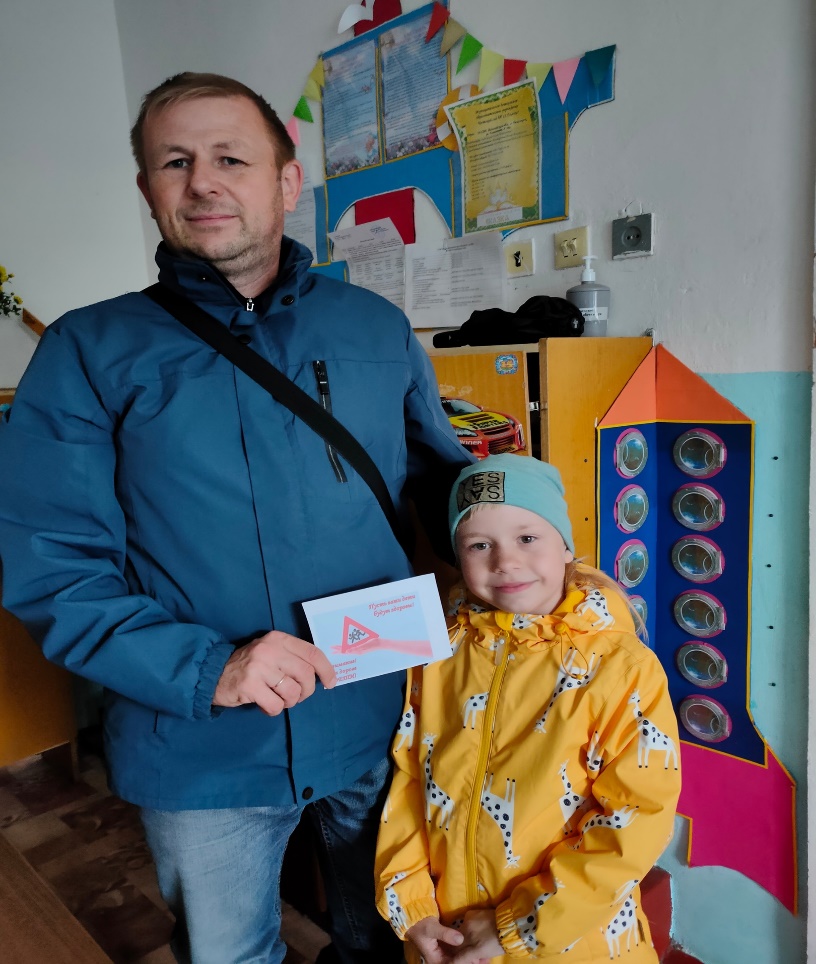 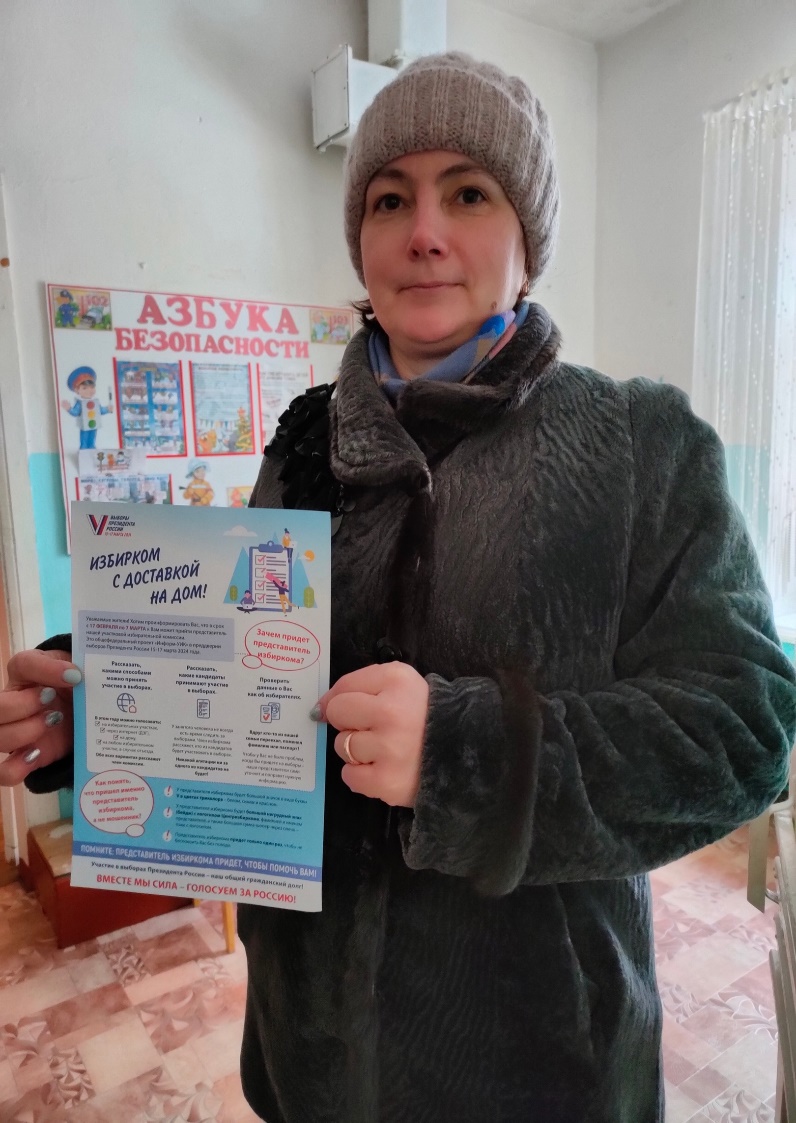 Спасибо за внимание!